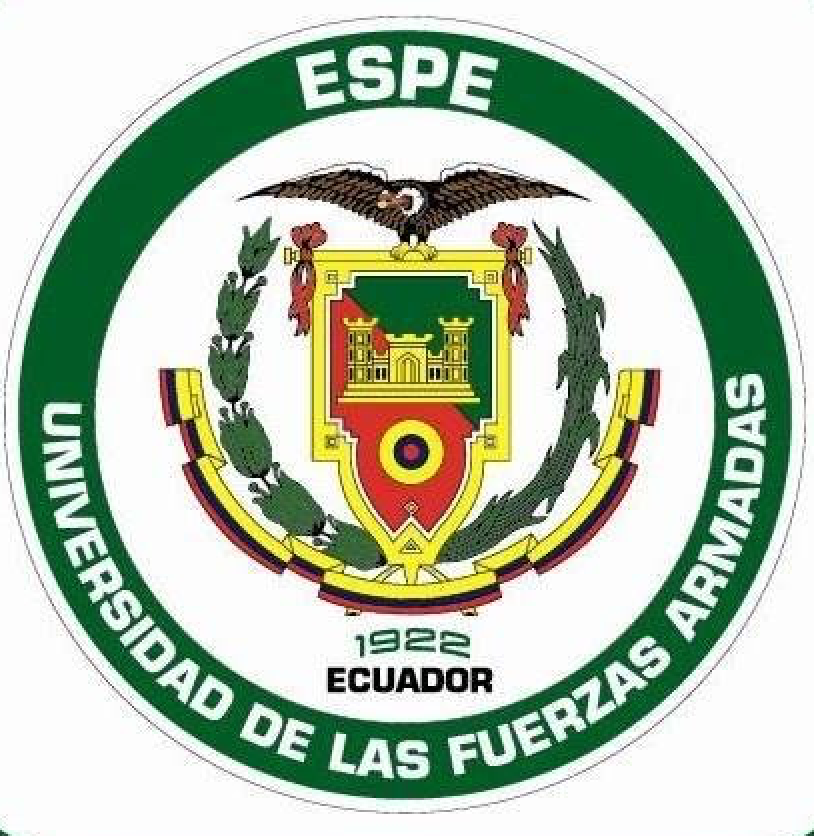 UNIVERSIDAD DE LAS FUERZAS ARMADAS – ESPE DEPARTAMENTO DE CIENCIAS ECONÓMICAS ADMINISTRATIVAS Y DEL COMERCIO
“INCIDENCIA DEL E-COMMERCE EN LA DEMANDA DE PRODUCTOS NO PERECIBLES DE LAS PYMES EN EL SEGMENTO MILLENNIAL DEL CANTÒN RUMIÑAHUI”

DIRECTOR: ING. ROBERTO ERAZO  

AUTOR: DANIEL JIMENEZ

MAYO 2016
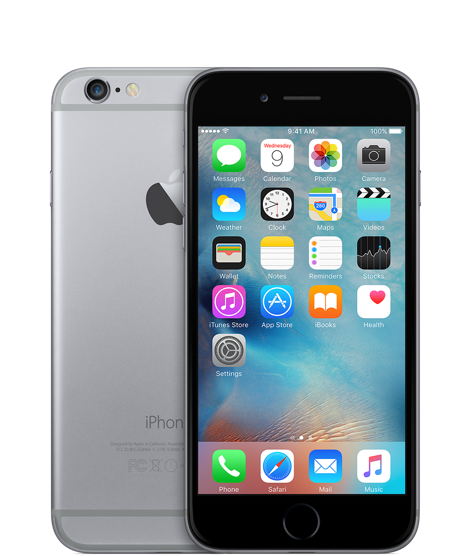 PRODUCTOS NO PERECIBLES
“INCIDENCIA DEL E-COMMERCE EN LA DEMANDA DE PRODUCTOS NO PERECIBLES DE LAS PYMES EN EL SEGMENTO MILLENNIAL DEL CANTÒN RUMIÑAHUI”
E-COMMERCE
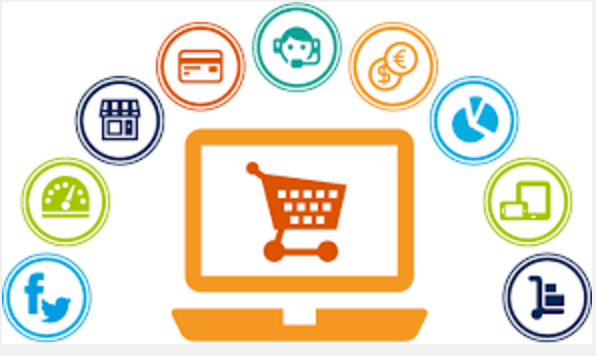 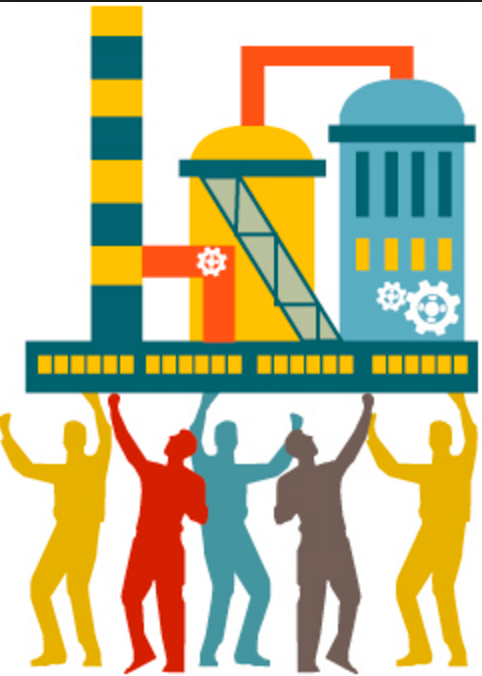 PYMES
MILLENNIAL
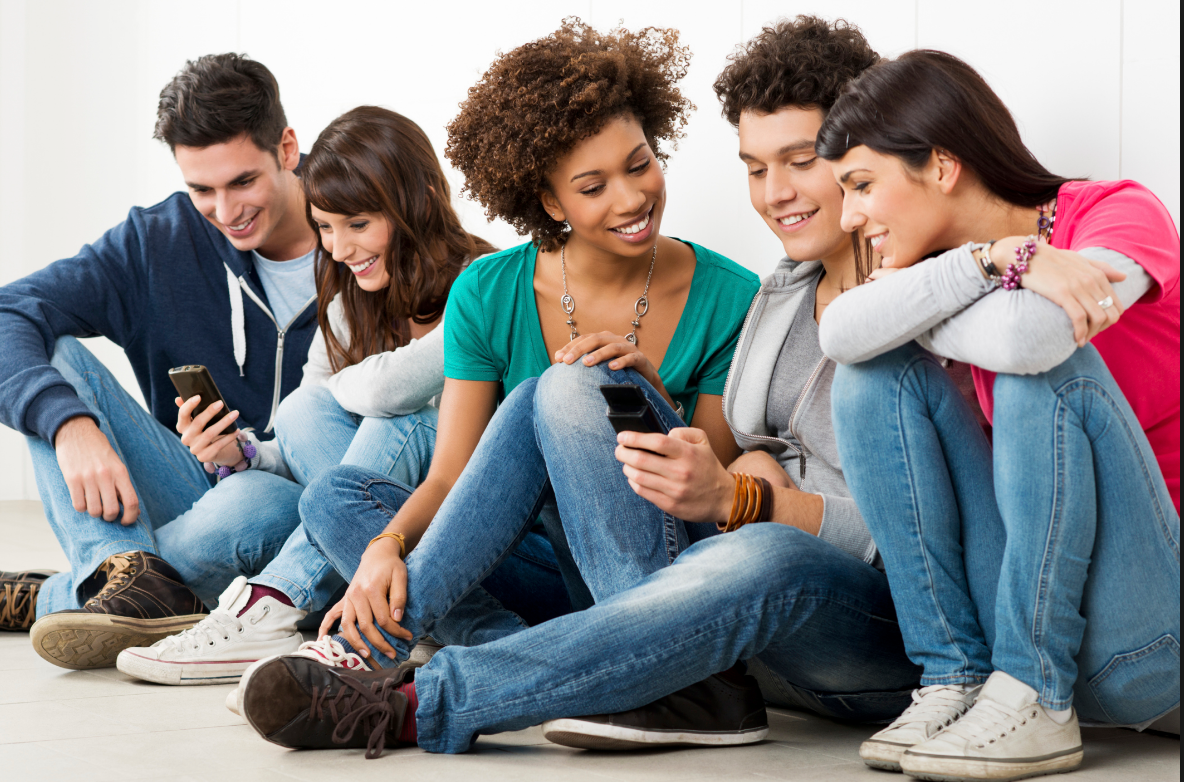 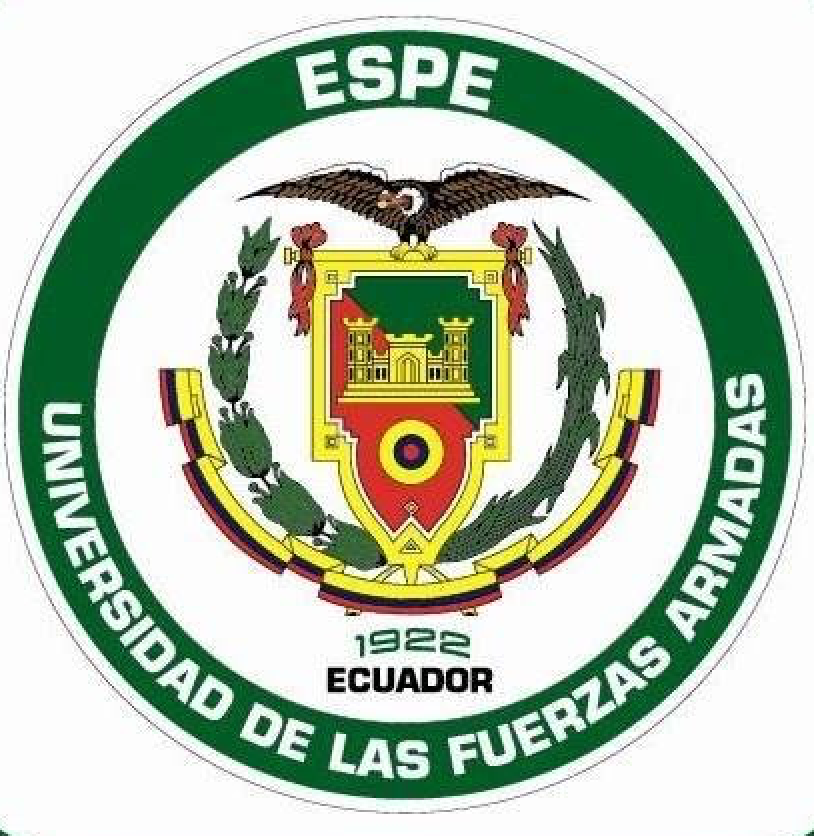 DEPENDIENTE
INDEPENDIENTE
E-COMMERCE
PRODUCTOS NO PERECIBLES
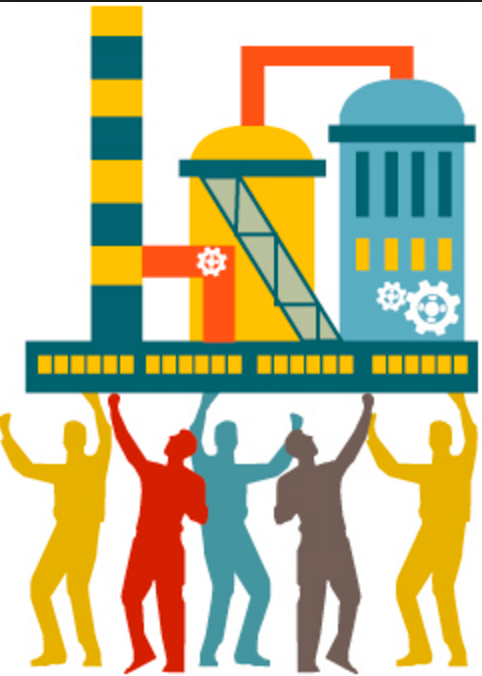 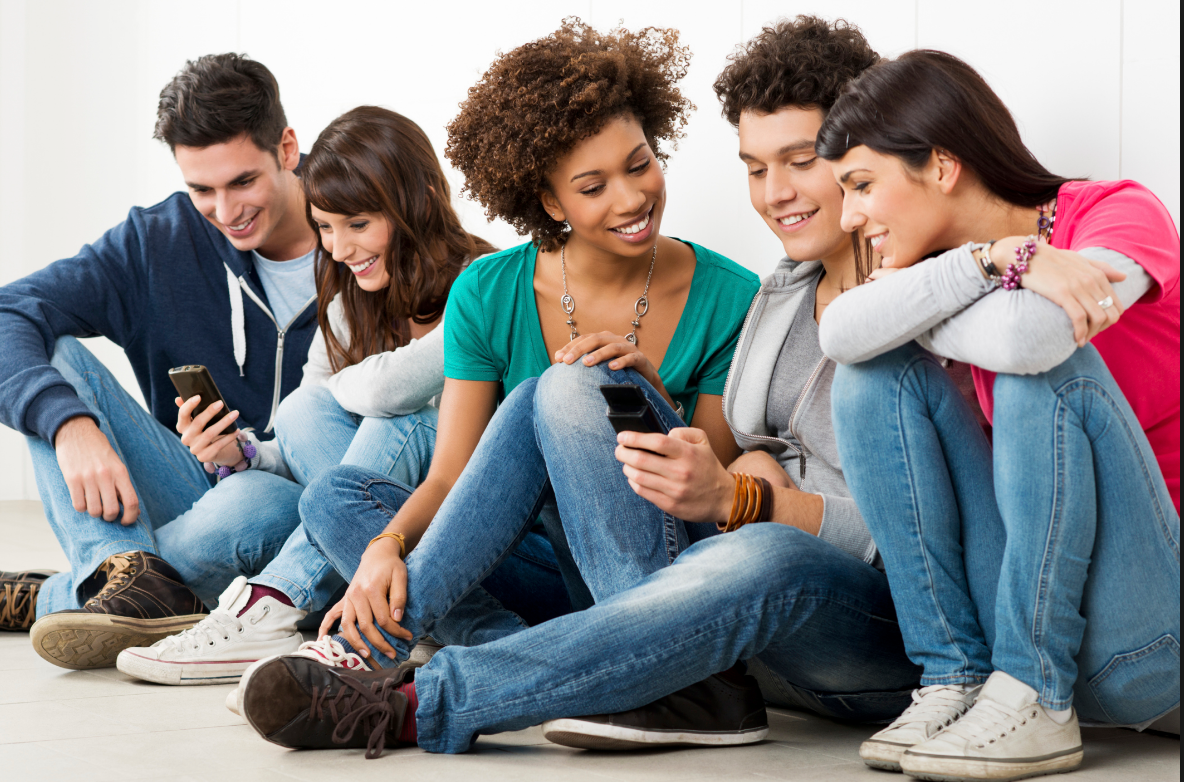 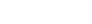 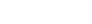 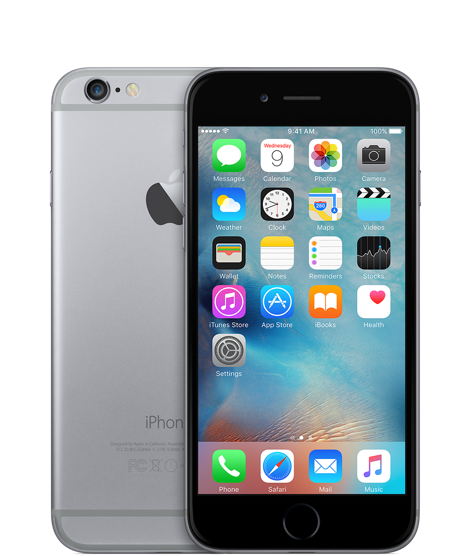 MILLENNIAL
PYMES
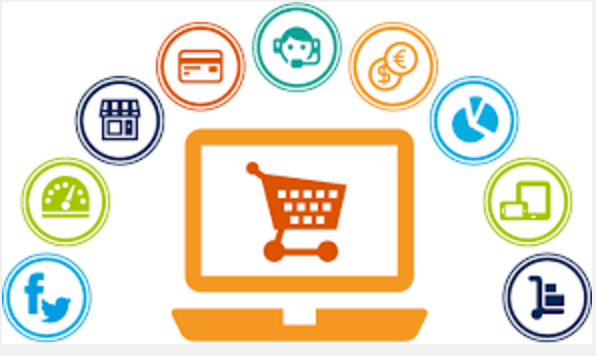 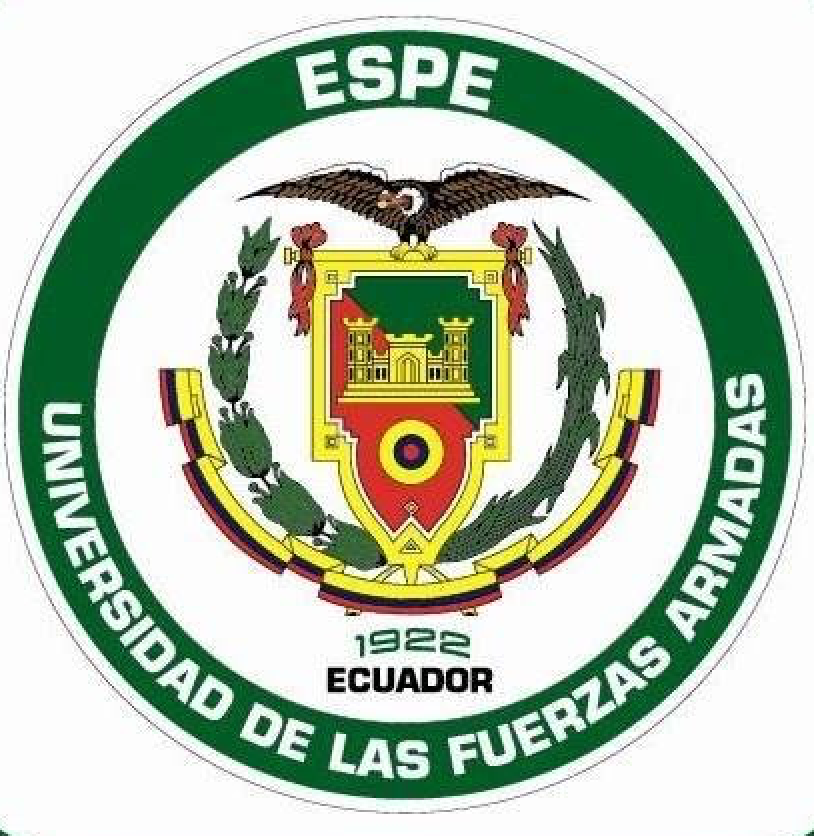 PLANTEAMIENTO 
DEL PROBLEMA
OBJETIVOS
MARCO TEÓRICO
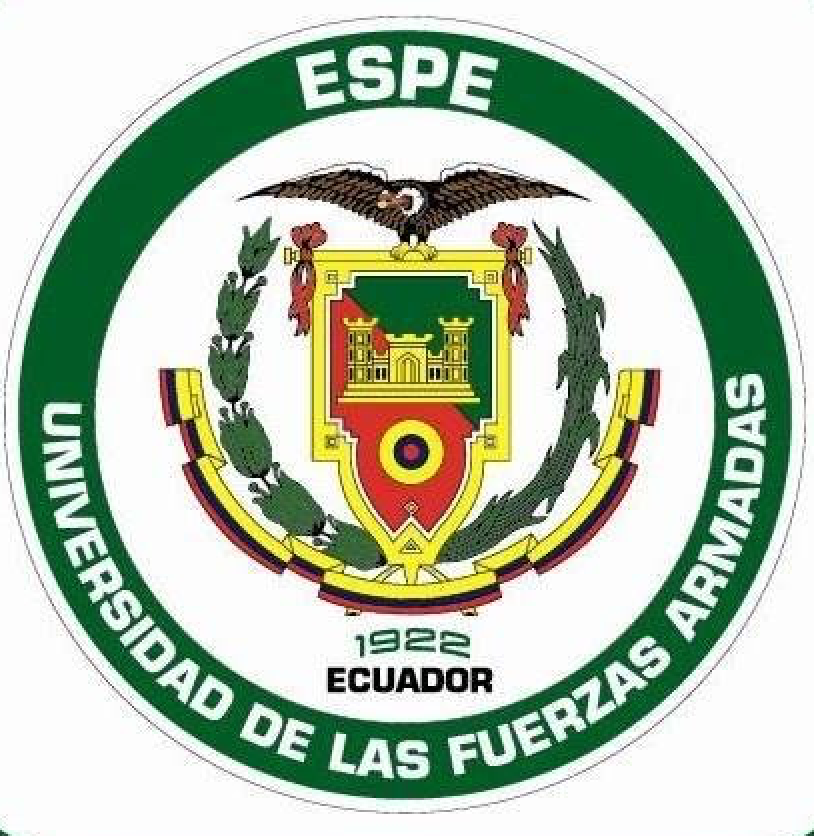 PLANTEAMIENTO 
DEL PROBLEMA
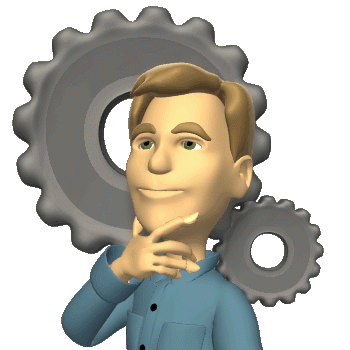 OBJETIVOS
MARCO TEÓRICO
¿EN QUE CONDICIONES SE ENCUENTRA LA OFERTA Y DEMANDA DE……
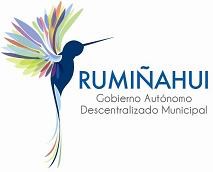 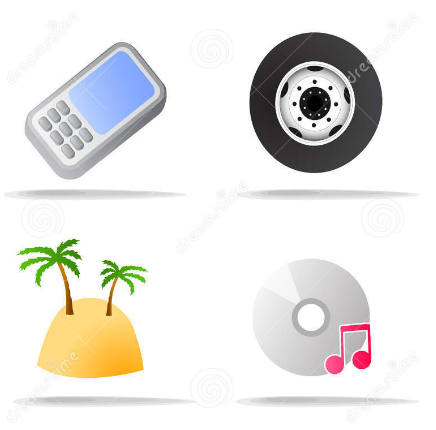 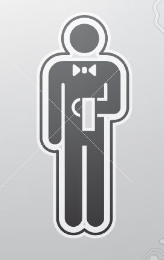 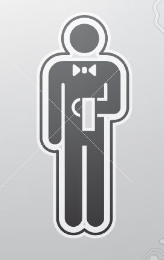 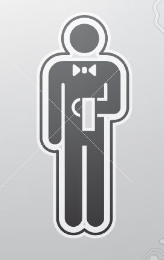 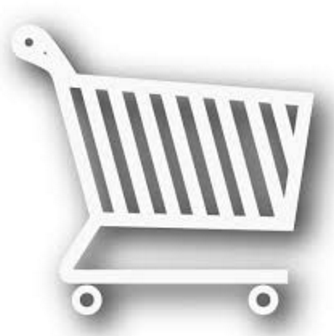 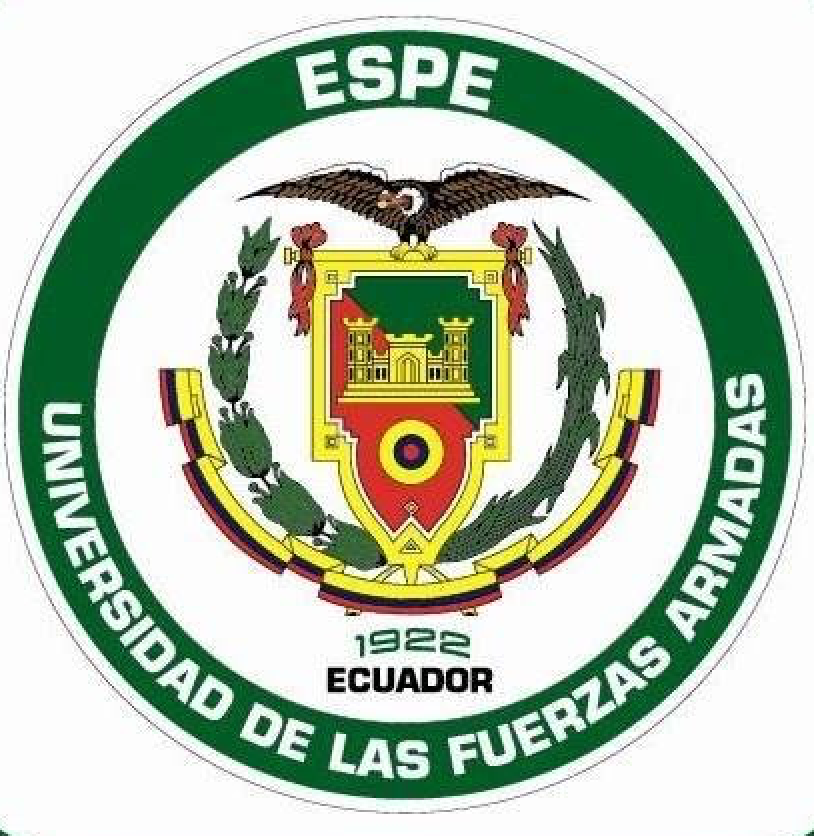 OBJETIVOS
PLANTEAMIENTO 
DEL PROBLEMA
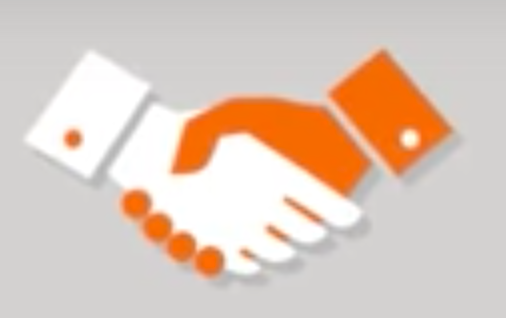 oferta
demanda
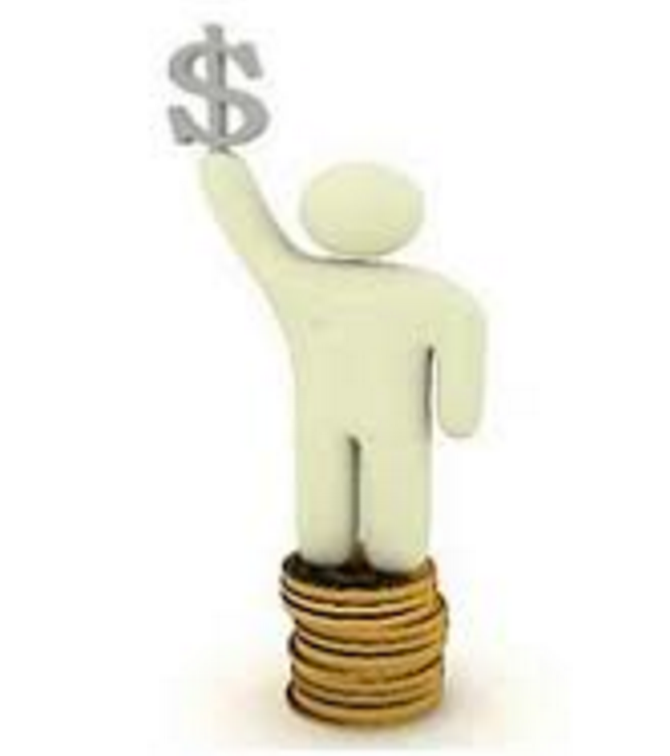 demanda potencial
MARCO TEÓRICO
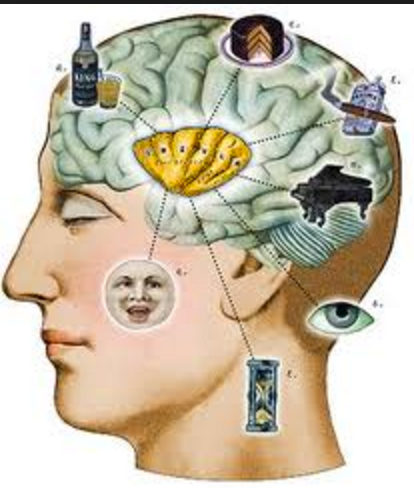 motivación
decisión
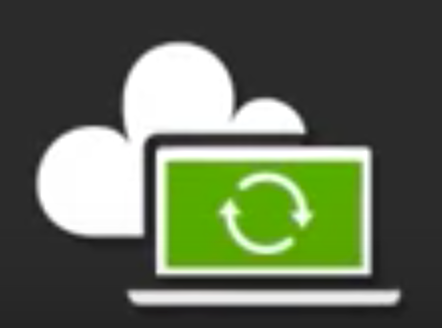 tipo de compra
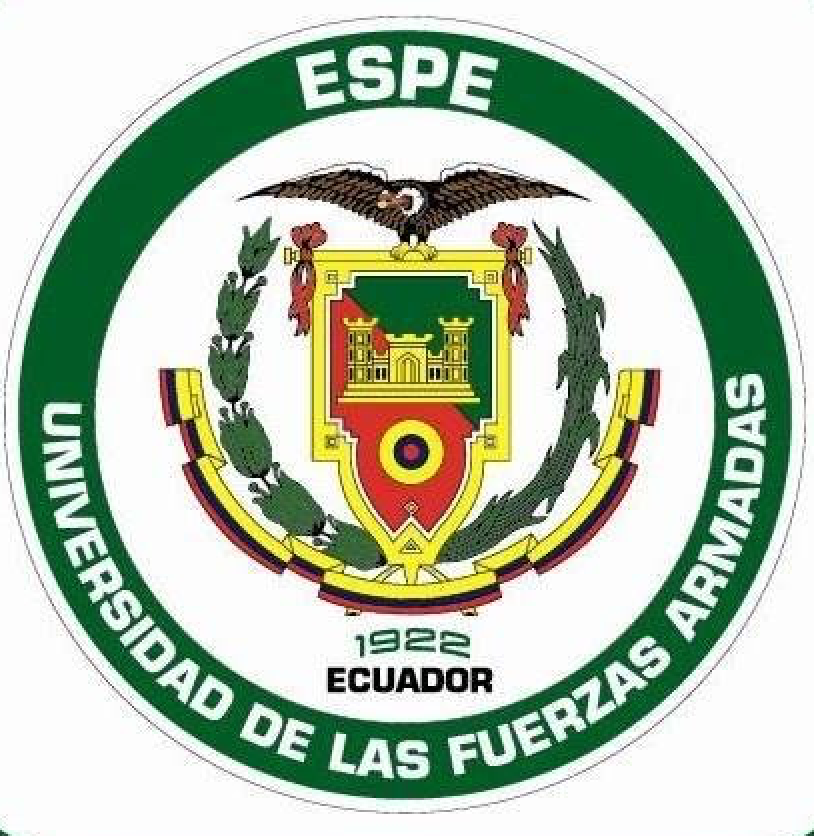 E-business
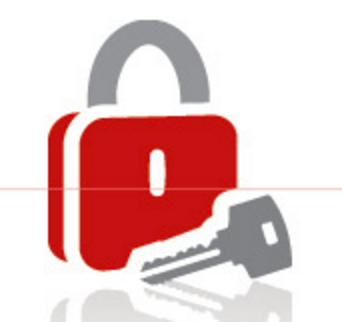 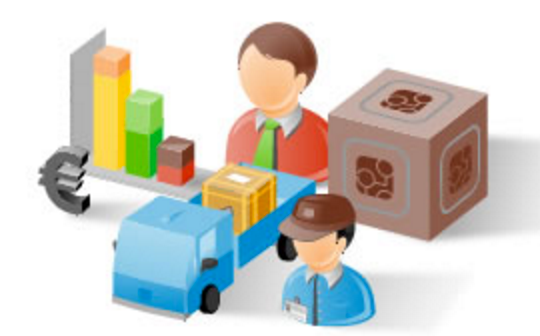 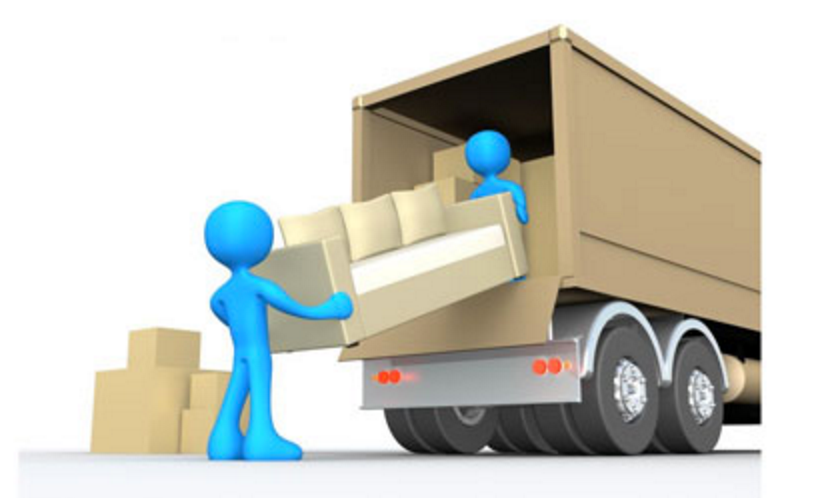 MARCO TEÓRICO
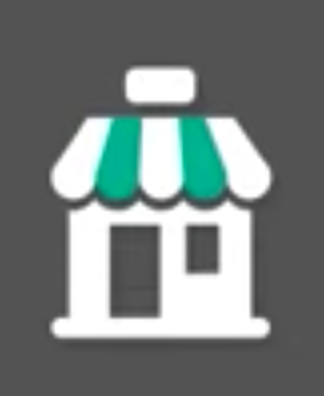 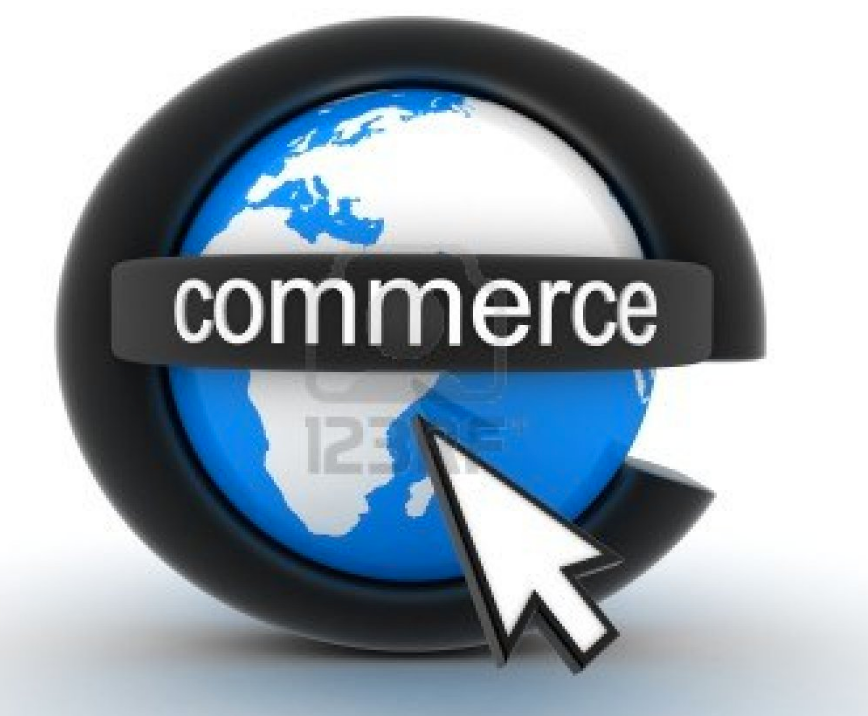 E-commerce
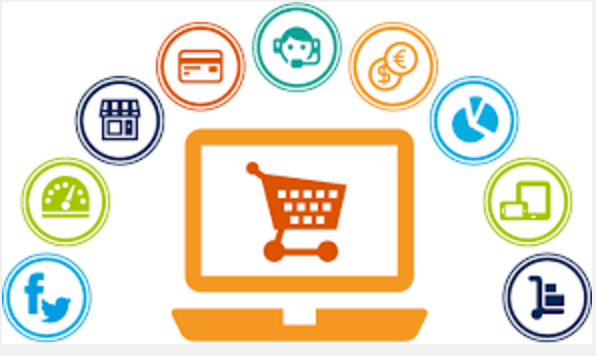 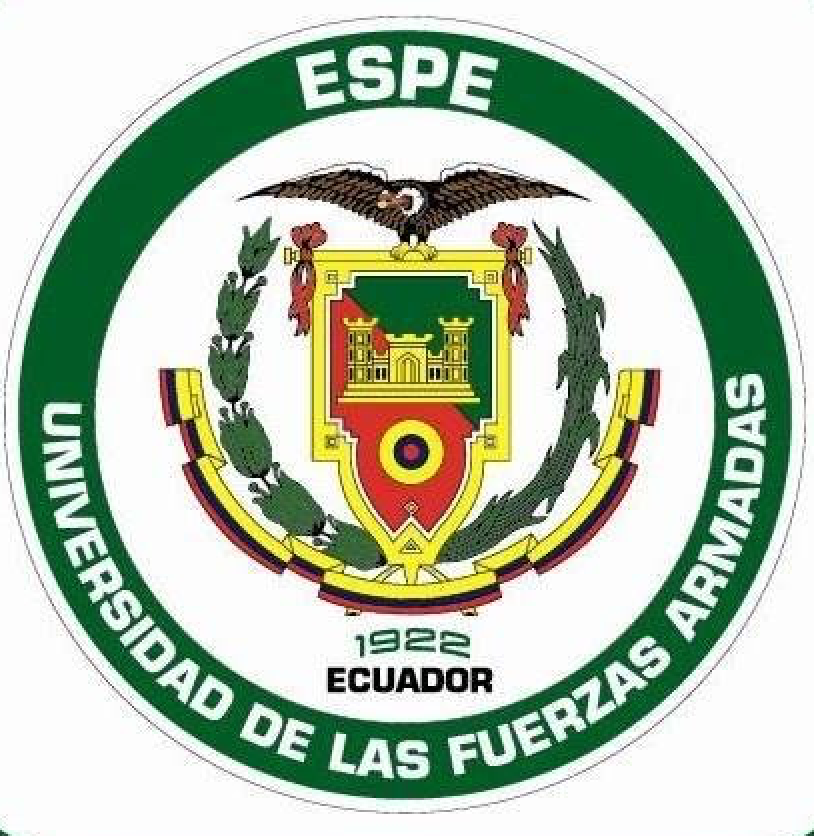 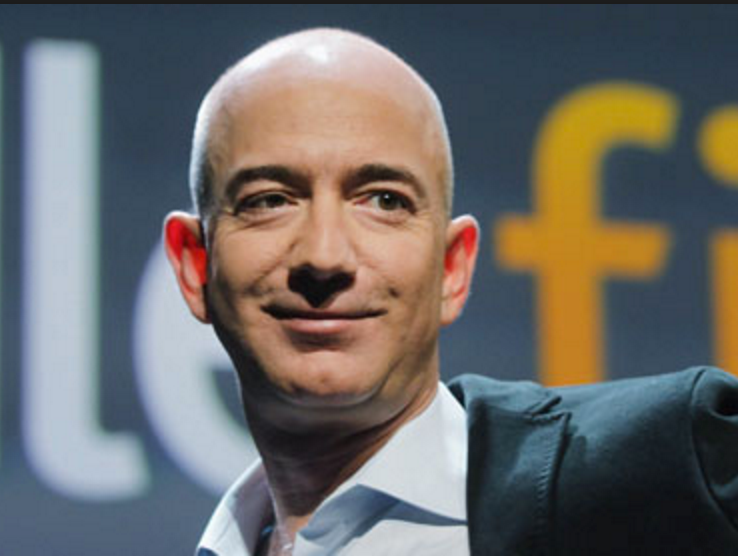 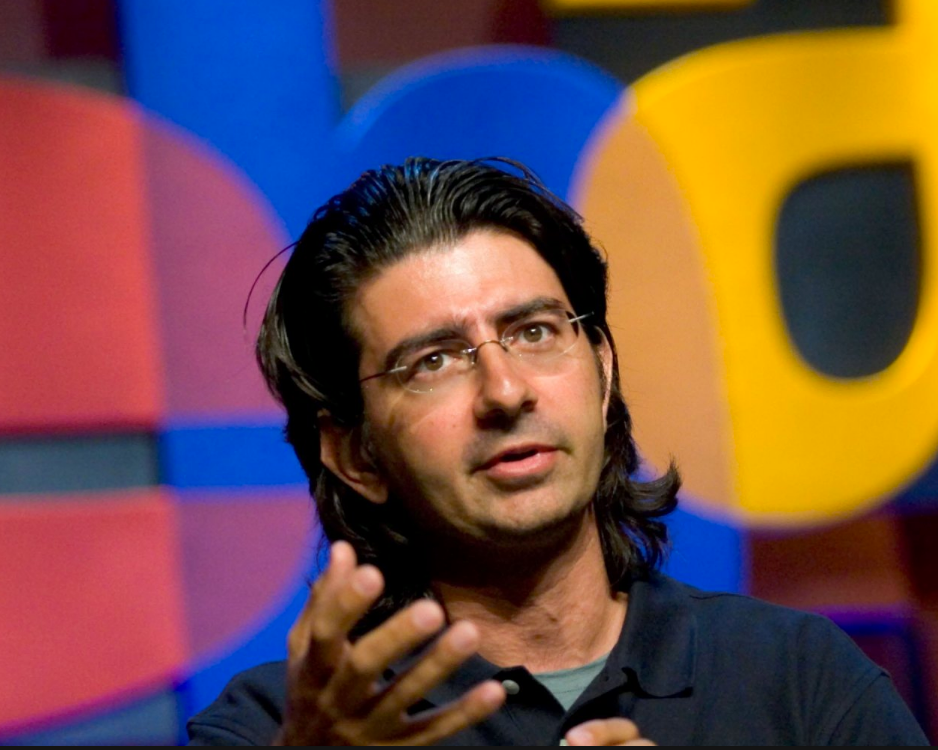 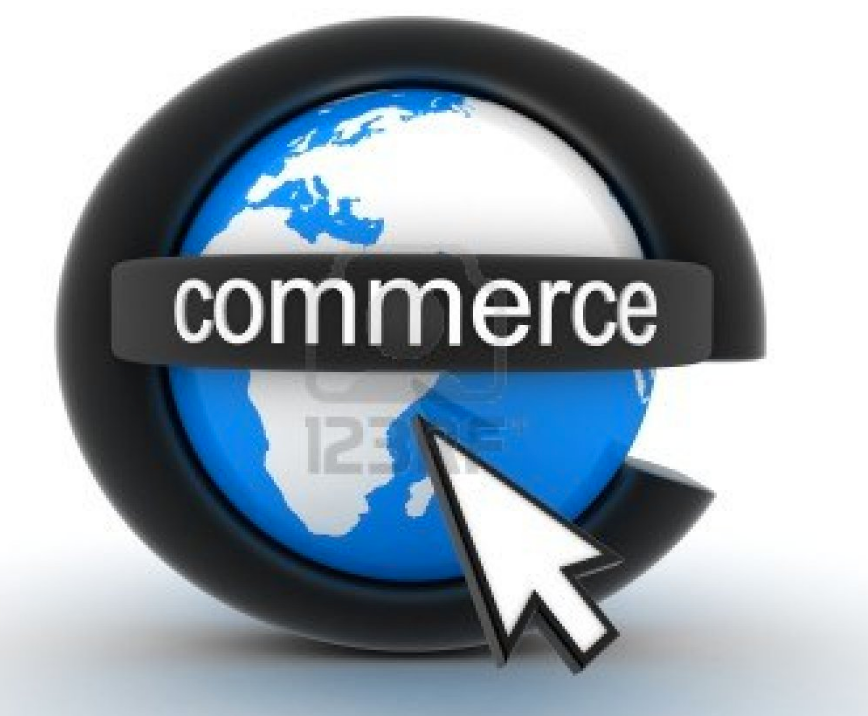 1991
1994
1995
1998
1999
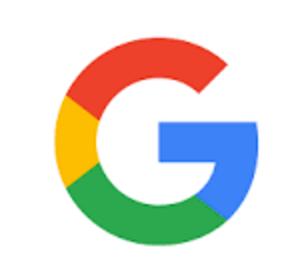 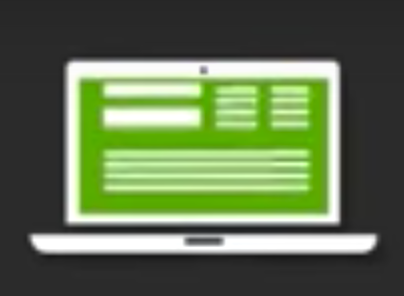 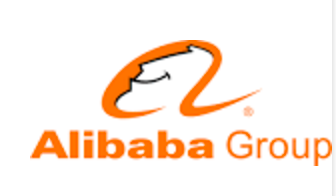 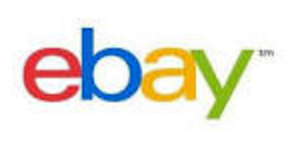 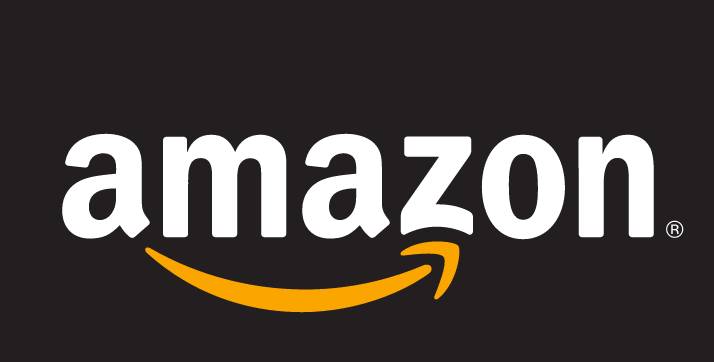 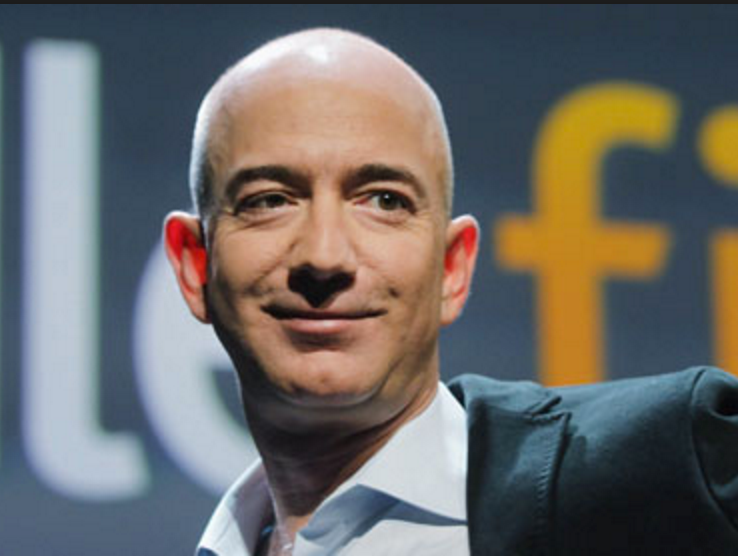 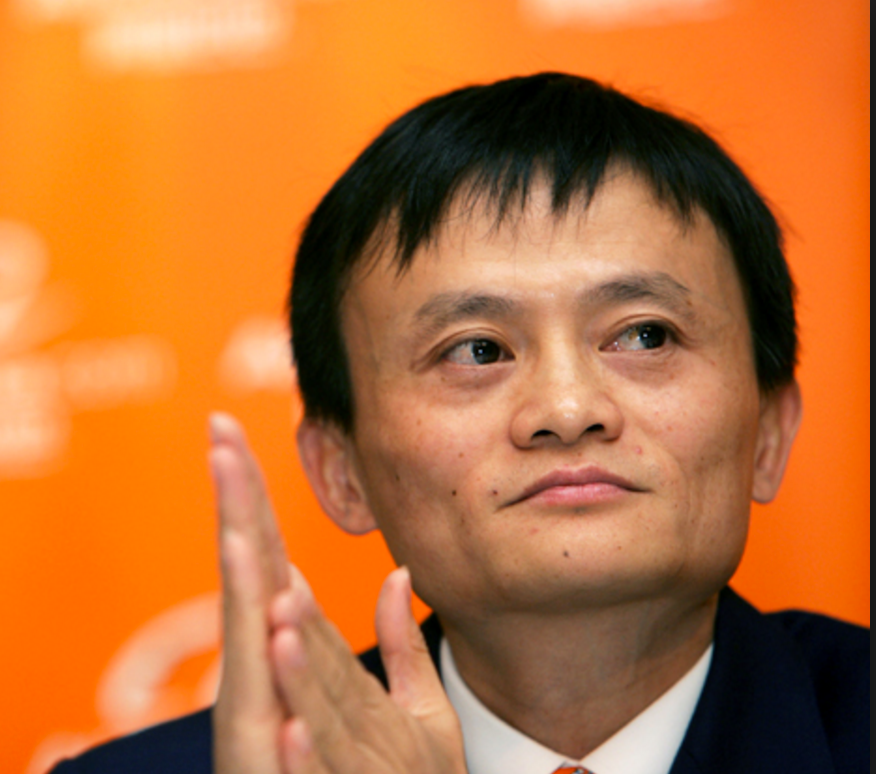 Jack Ma
Jeff Bezos
Pierre Omidyar
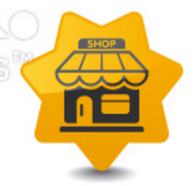 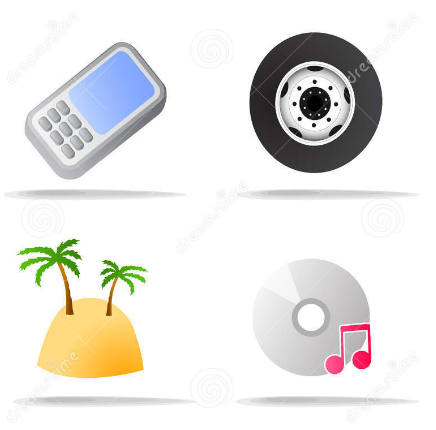 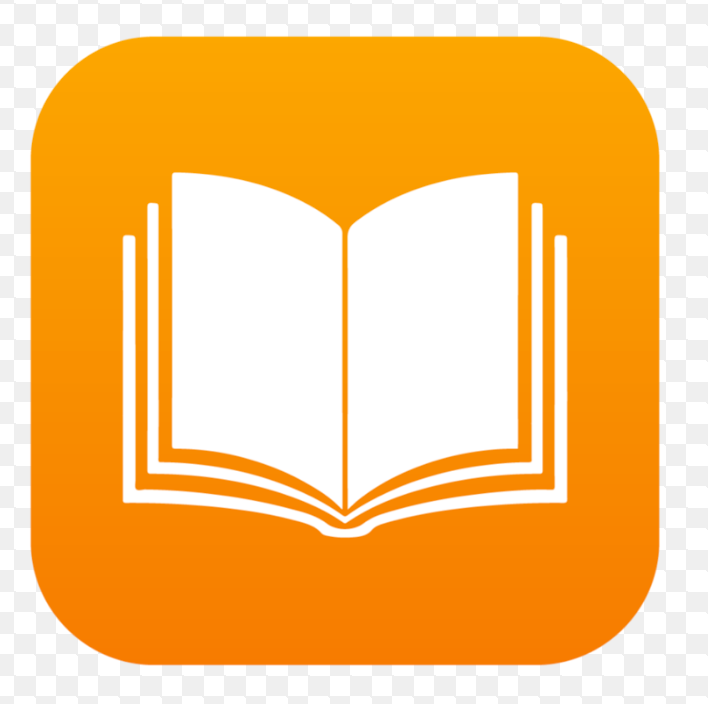 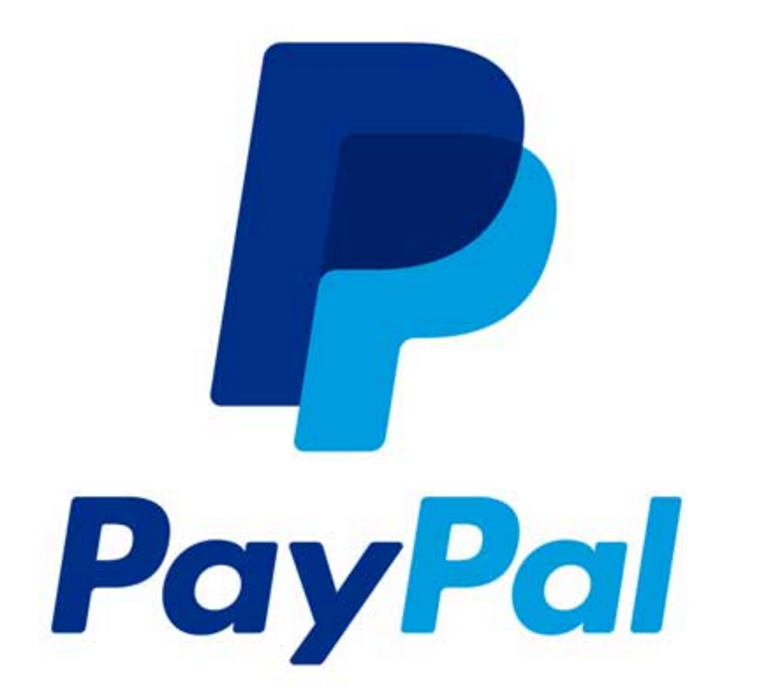 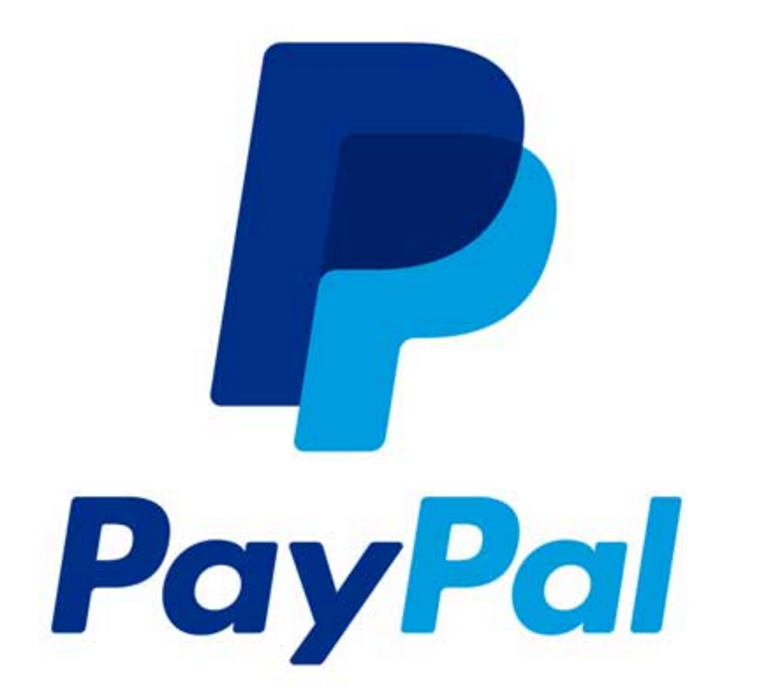 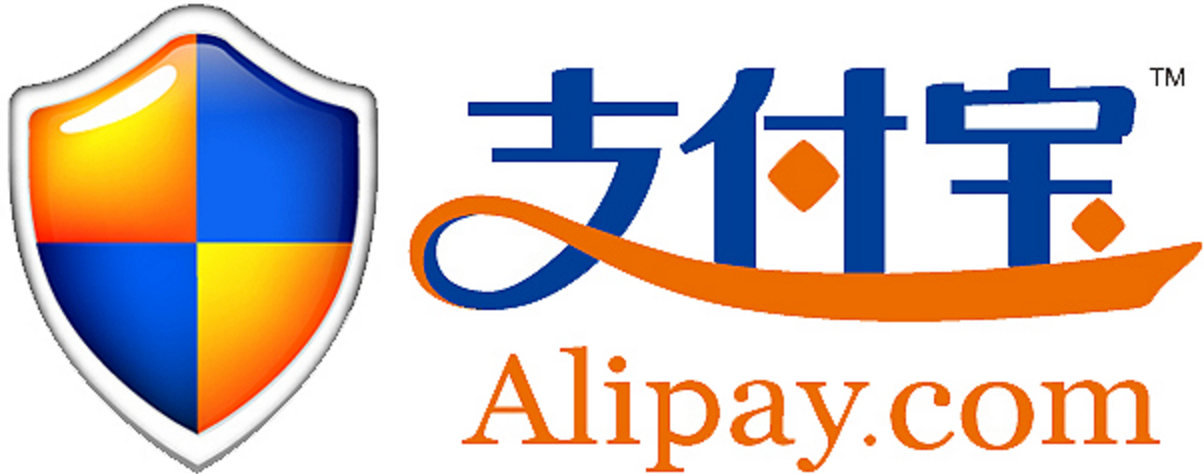 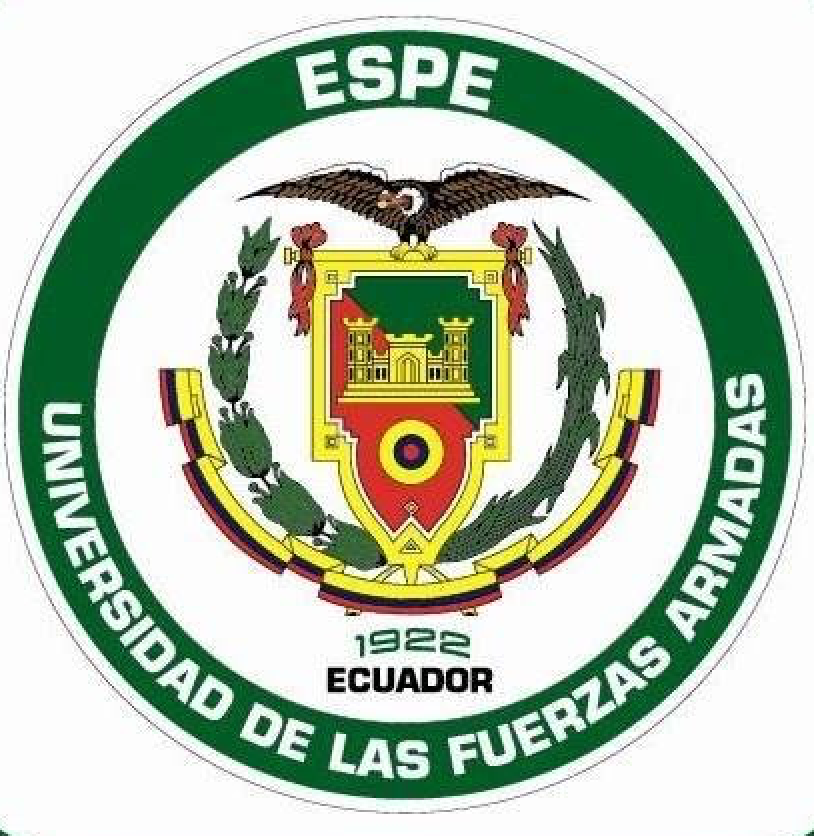 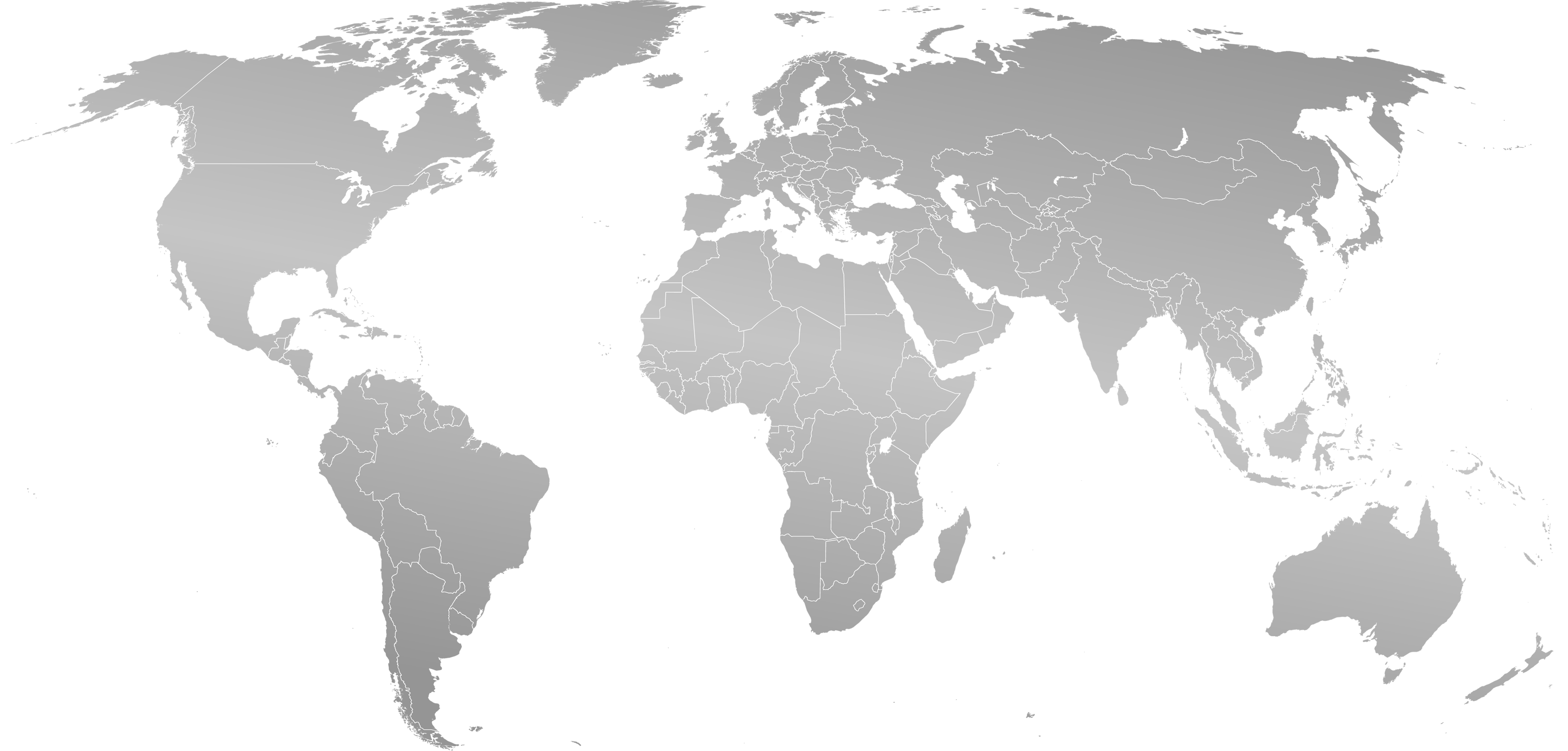 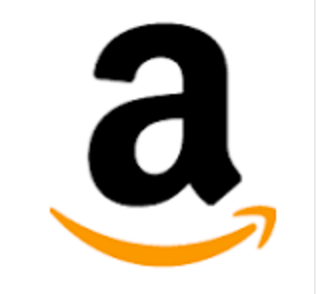 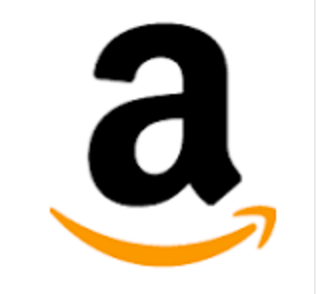 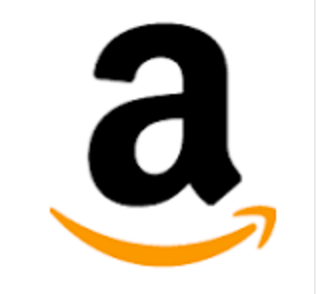 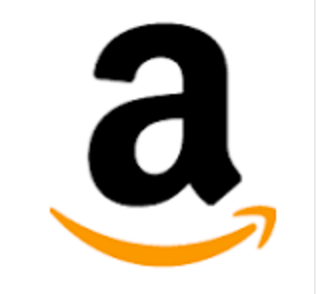 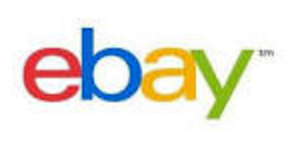 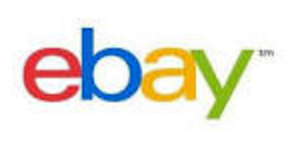 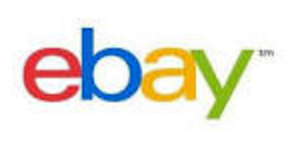 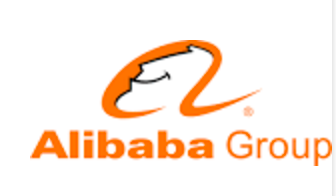 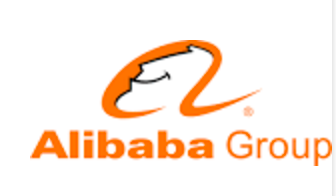 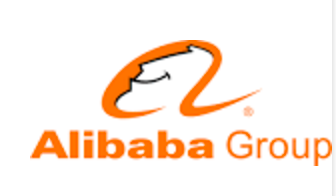 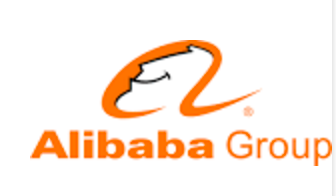 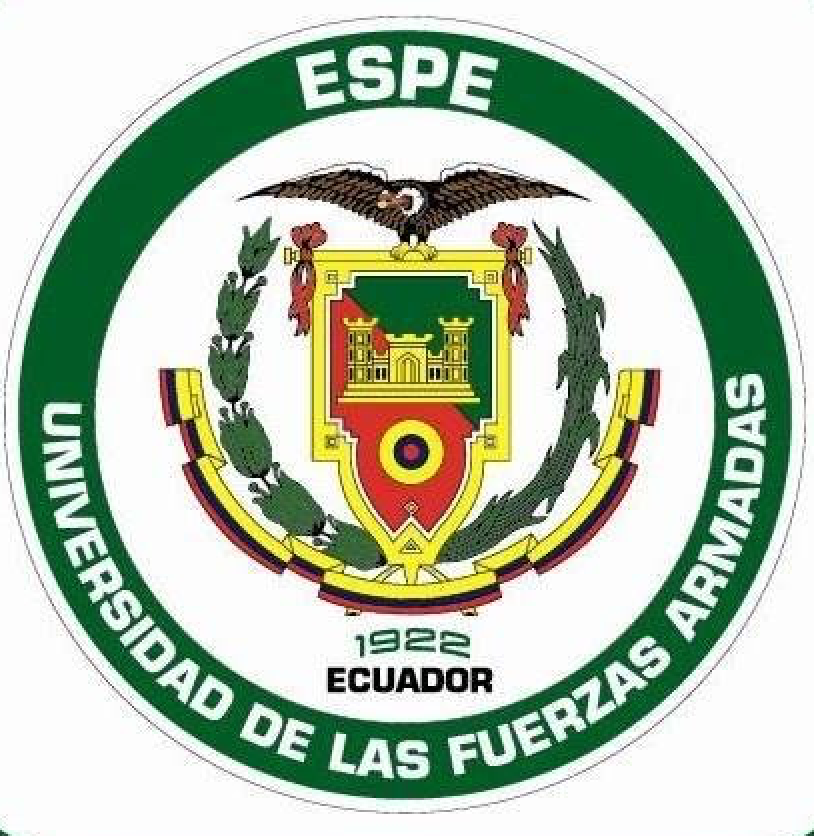 [Speaker Notes: La mayoría de los productos vendidos por Amazon se pueden enviar a los siguientes países:

Arabia Saudita, Argentina, Australia, Bahréin, Bermudas, Brasil, Canadá, Chile, China, Colombia, Corea, Costa Rica, Ecuador, Egipto, Emiratos Árabes, España (Islas Canarias, Ceuta y Melilla), Estados Federados de Micronesia, Estados Unidos, Filipinas, Guadalupe, Guam, Hong Kong, India, Indonesia, Islandia, Islas Marianas del Norte, Islas Marshall, Islas Vírgenes, Israel, Japón, Jordania, Kazajistán, Kenia, Kuwait, Liechtenstein, Macao, Malasia, México, Nigeria, Noruega, Nueva Zelanda, Omán, Palaos, Panamá, Perú, Puerto Rico, Qatar, Rusia, Samoa Americana, Serbia, Singapur, Sudáfrica, Suiza, Tailandia, Taiwán, Trinidad y Tobago, Turquía, Uruguay y Venezuela.]
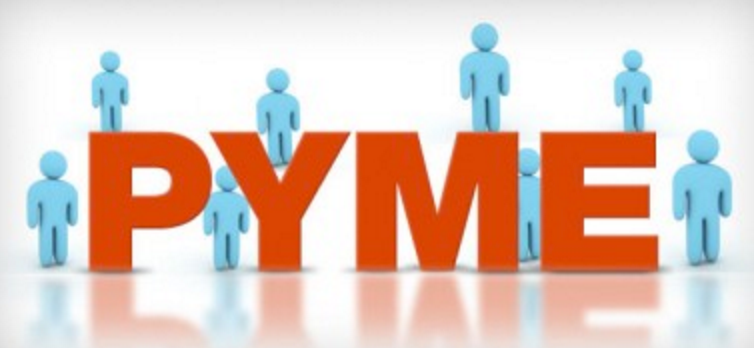 90%
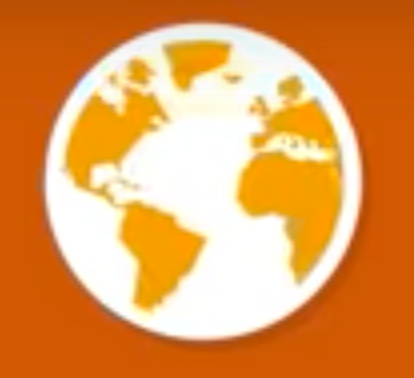 60% privadas (Ayyagari, 2003)
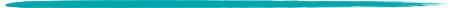 Fuente. Instituto de Investigaciones 
Socio económicas y Tecnológicas-ISOTEC
100$
39$
Tejido empresarial
Ecuatoriano por ventas
PyMEs
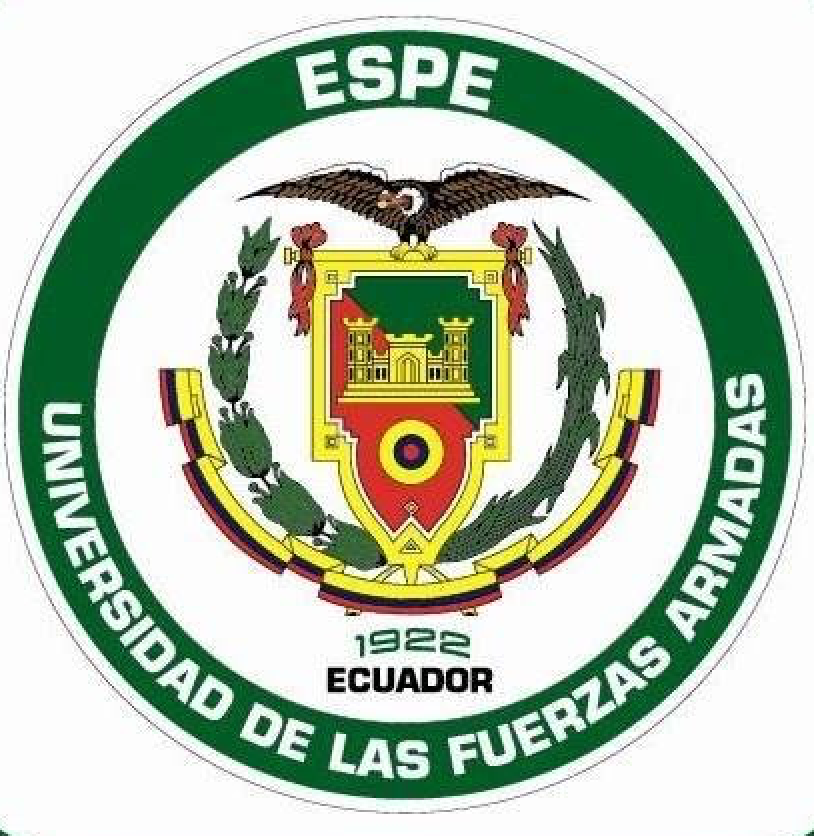 (Araque,2012)
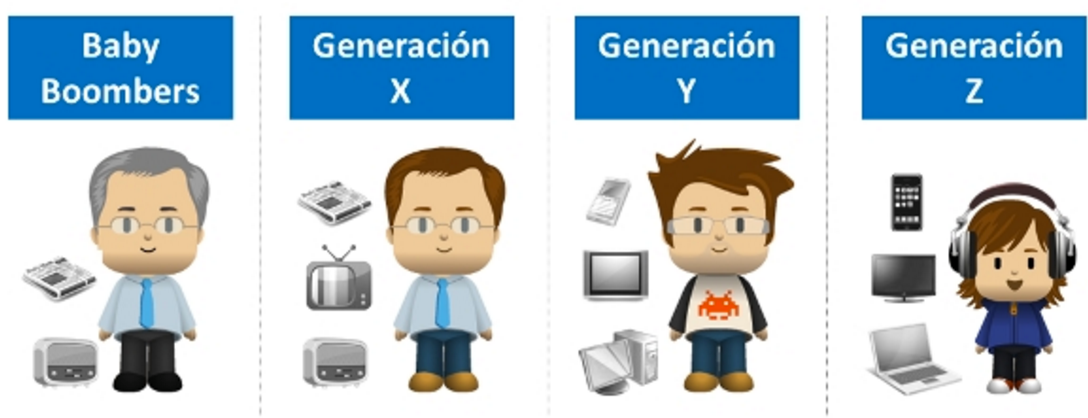 Una generación esta definido como “un grupo social nacido en un periodo de tiempo equivalente a llegar a la adultez” (Olatokun, 2010)
1946-1964
Hijos de la 2
Guerra Mundial
1965-1978
Juventud de
los 80’
1997-2010
Generación 
inalámbrica
1979-1996
Millennials
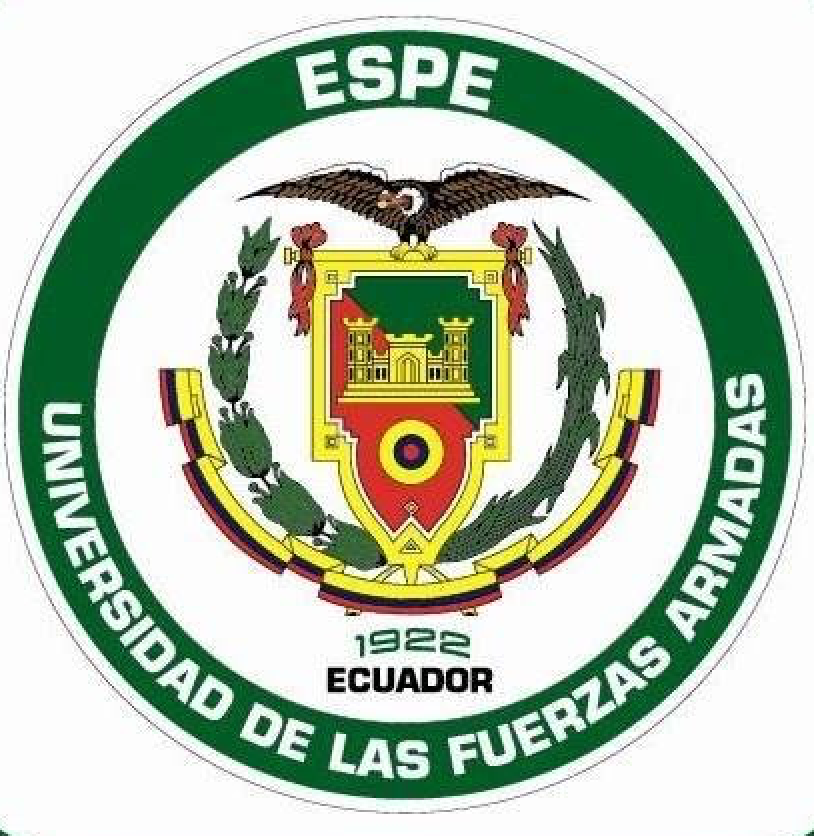 52-70
38-51
20-37
6-19
169 TOTAL
140 TOTAL
EXPLORATORIA
CUANTITATIVA
MÉTODO
METODOLOGÍA DE LA 
INVESTIGACIÓN
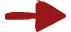 ENCUESTAS
PYMES
MILLENNIALS
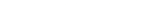 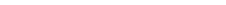 -hombres y mujeres que
utilizan Redes Sociales
-Entre 20-37 años
-Área: Cantón
Rumiñahui
-Poseen telefonos 
inteligentes
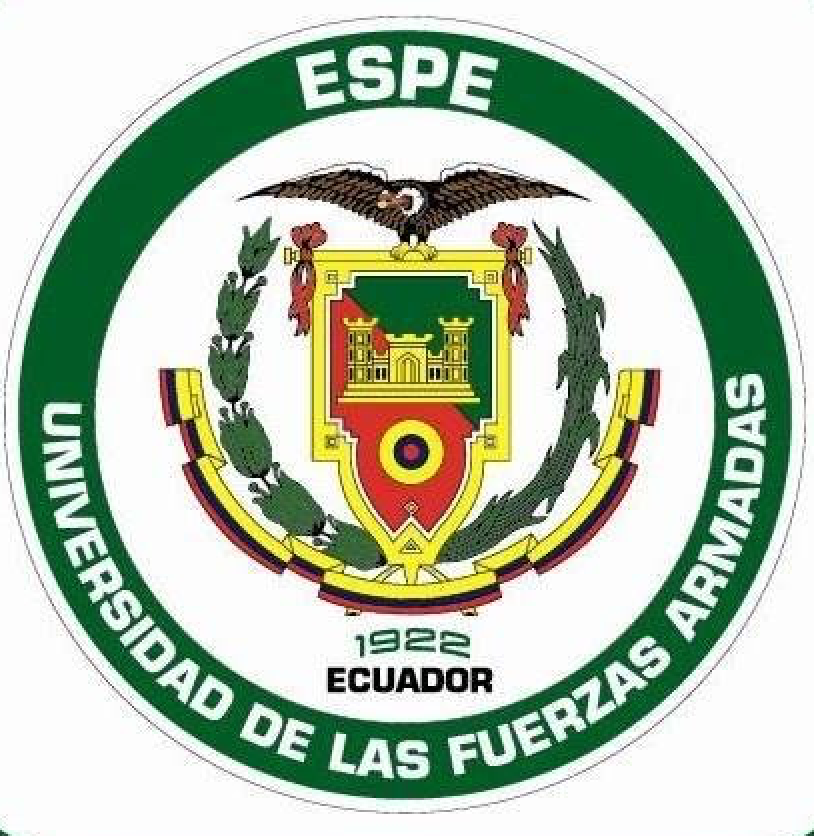 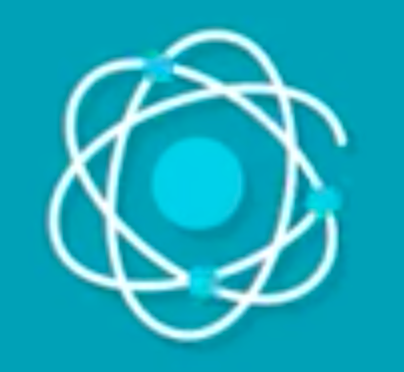 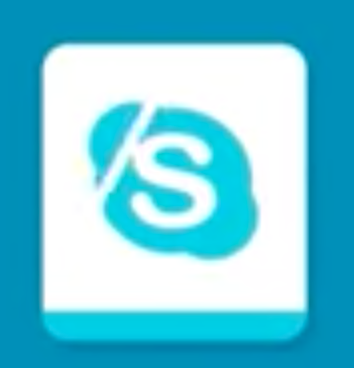 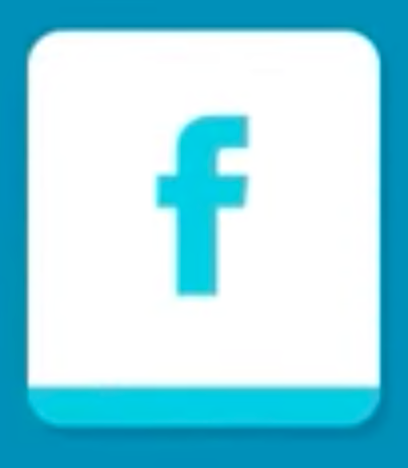 ANALISIS DE DATOS
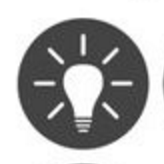 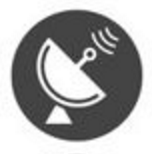 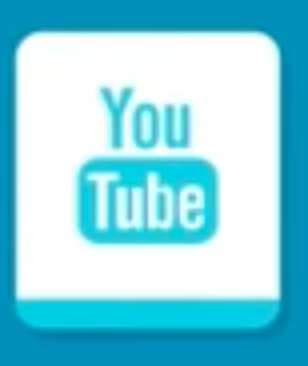 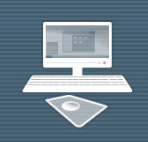 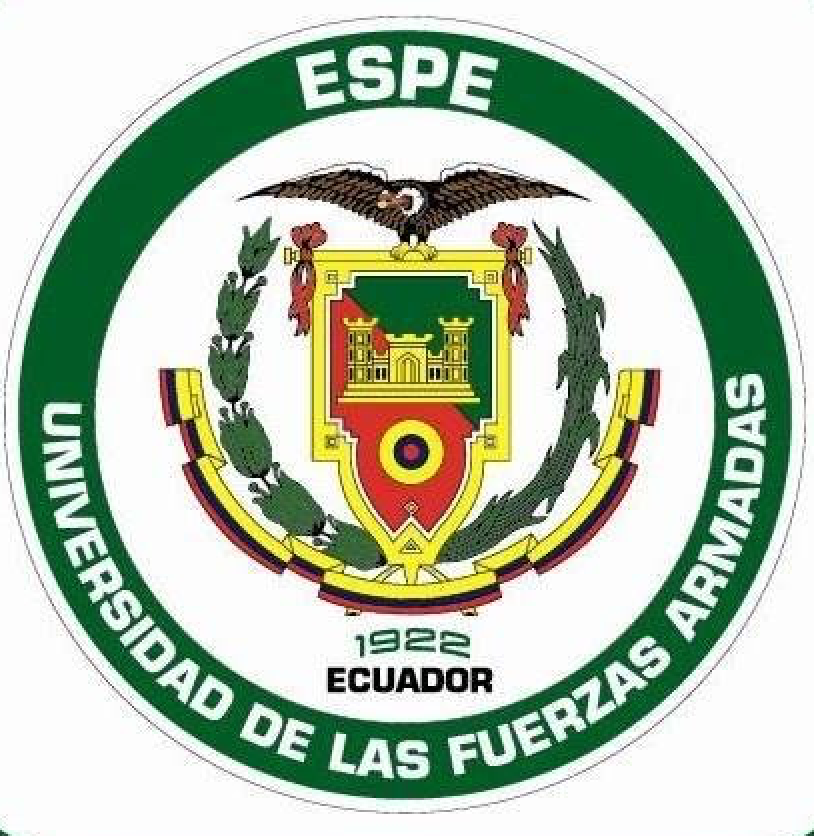 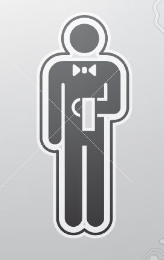 PYMES
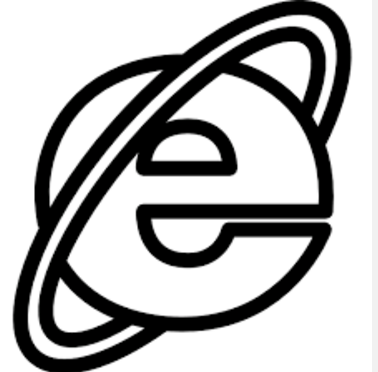 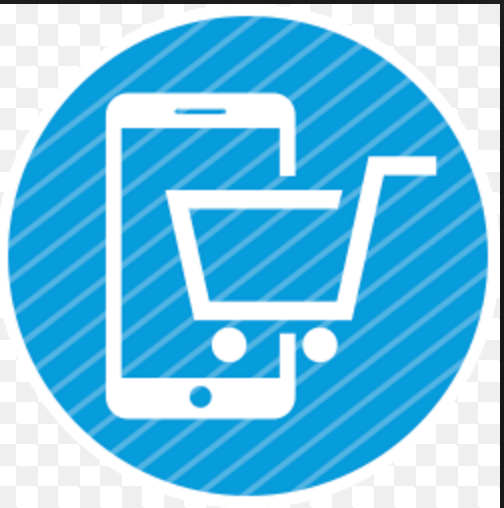 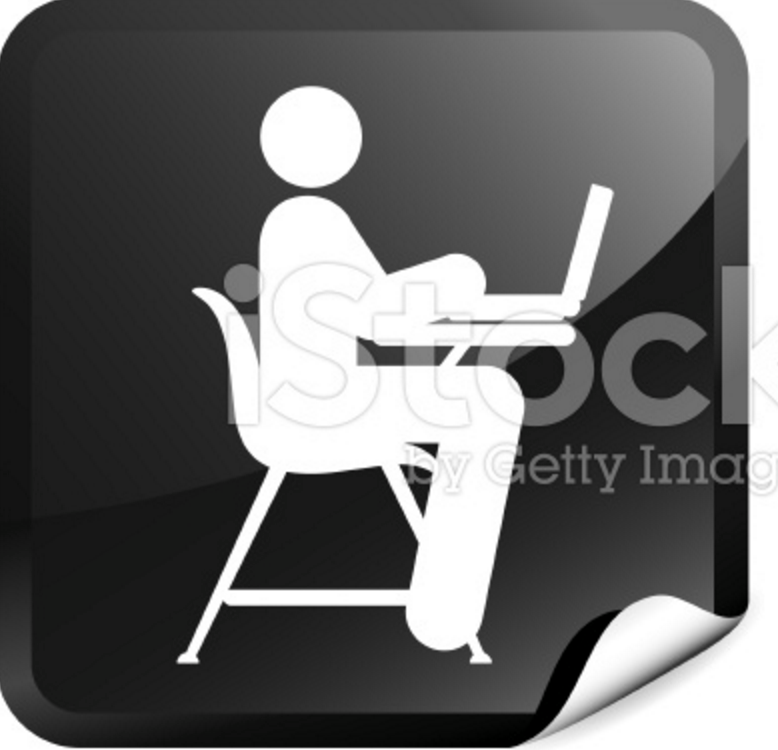 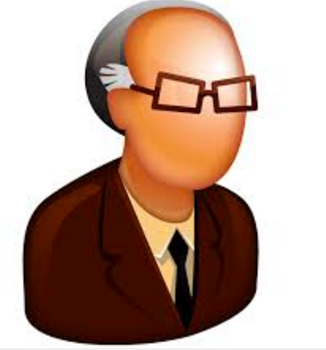 74,2%
43%
57,9%
56,7%
NO HAN REALIZADO COMPRAS POR WEB
Usa de 0-4 horas internet SEMANALMENTE
Dueños de las PyMES tienen más de 35 años
SI Poseen servicio de internet
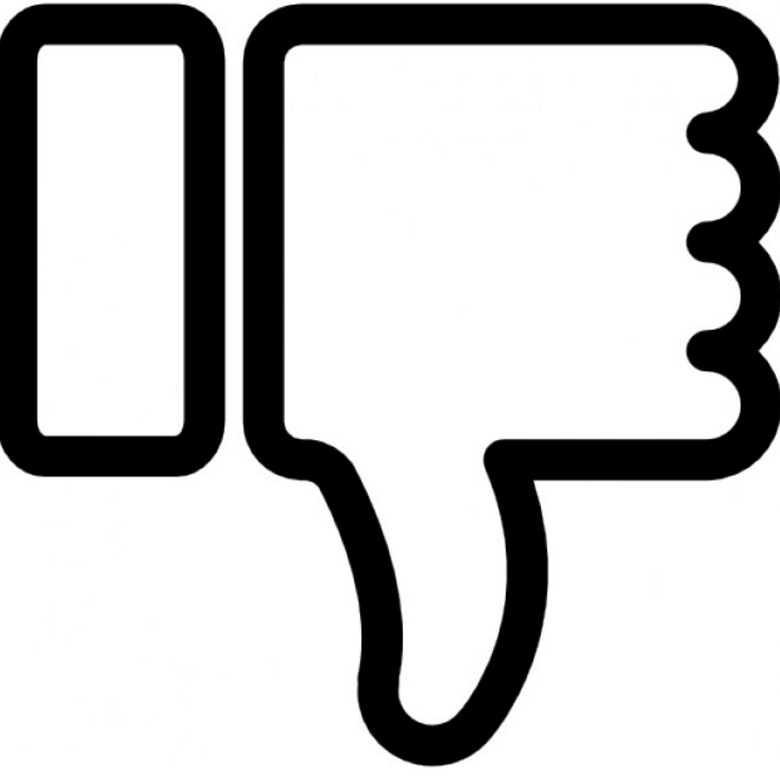 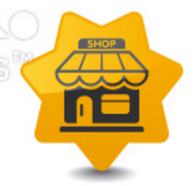 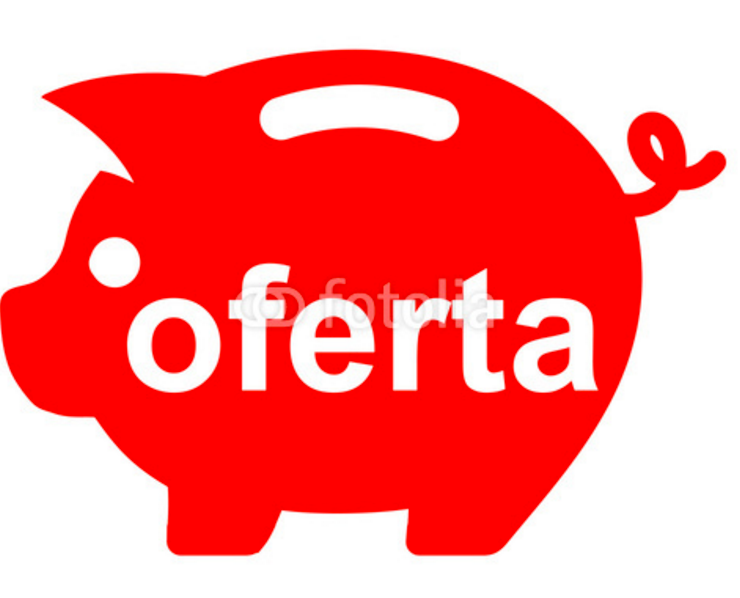 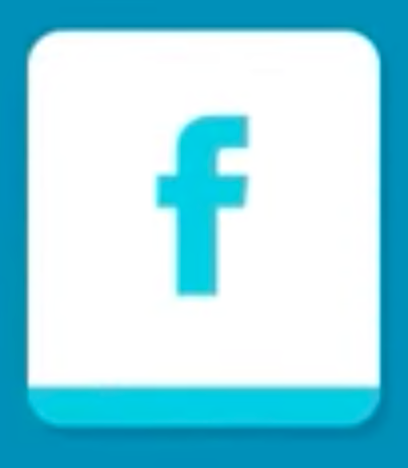 87,5%
45,5%
45%
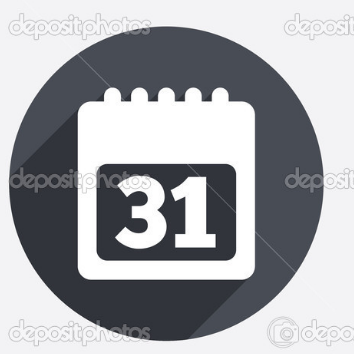 75%
Tienen más de 10 años de trayectoria
Les es indiferente guardar información de sus clientes
26,1%
58,1%
Ofertan productos en internet
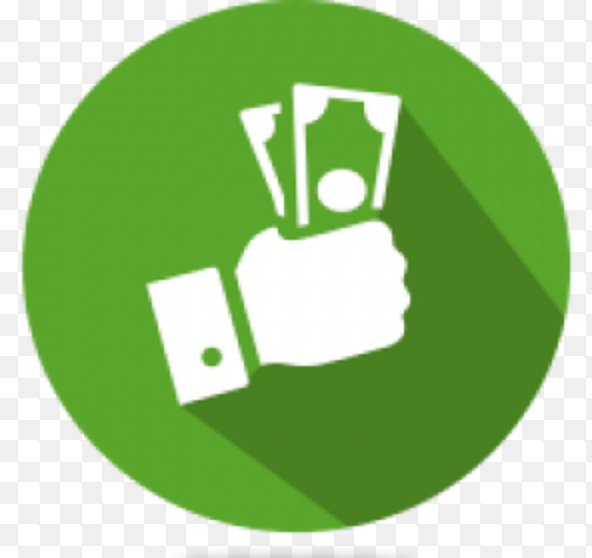 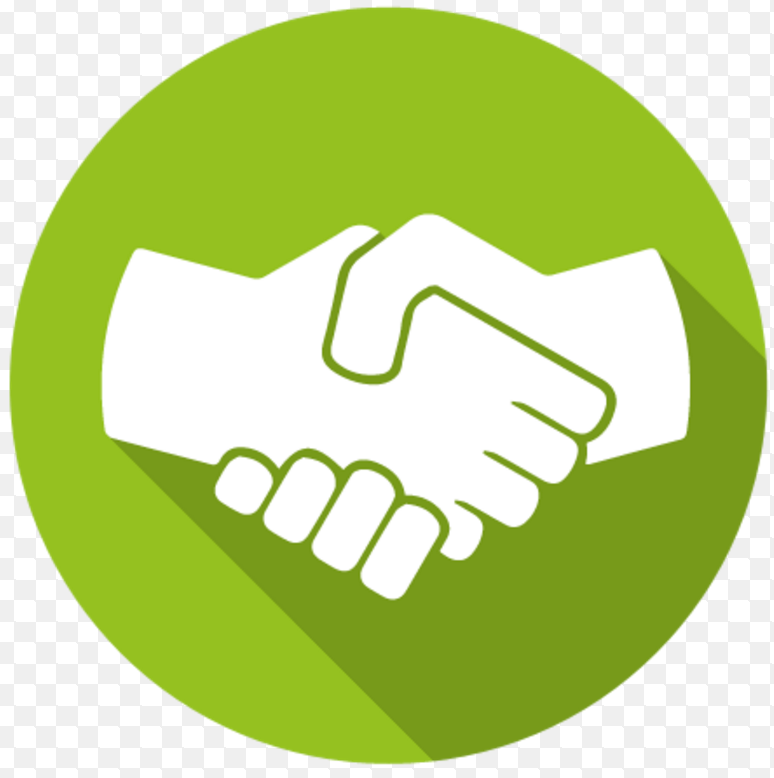 87,5%
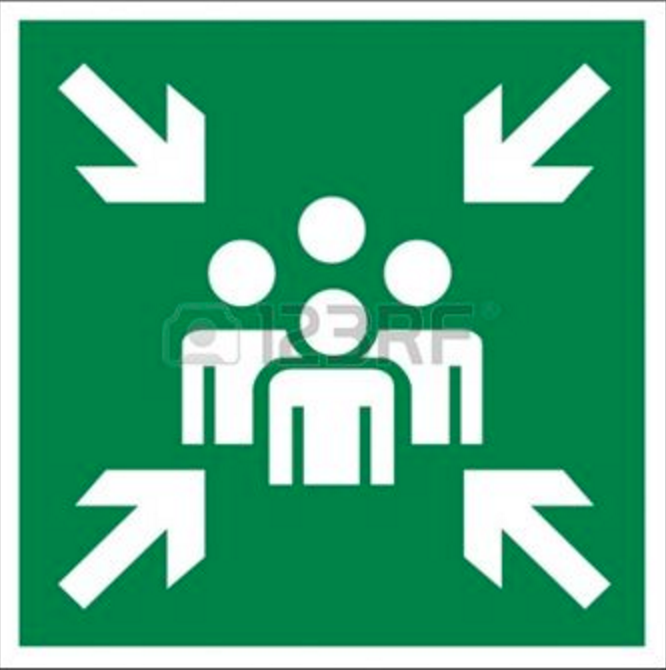 77,8%
92,4%
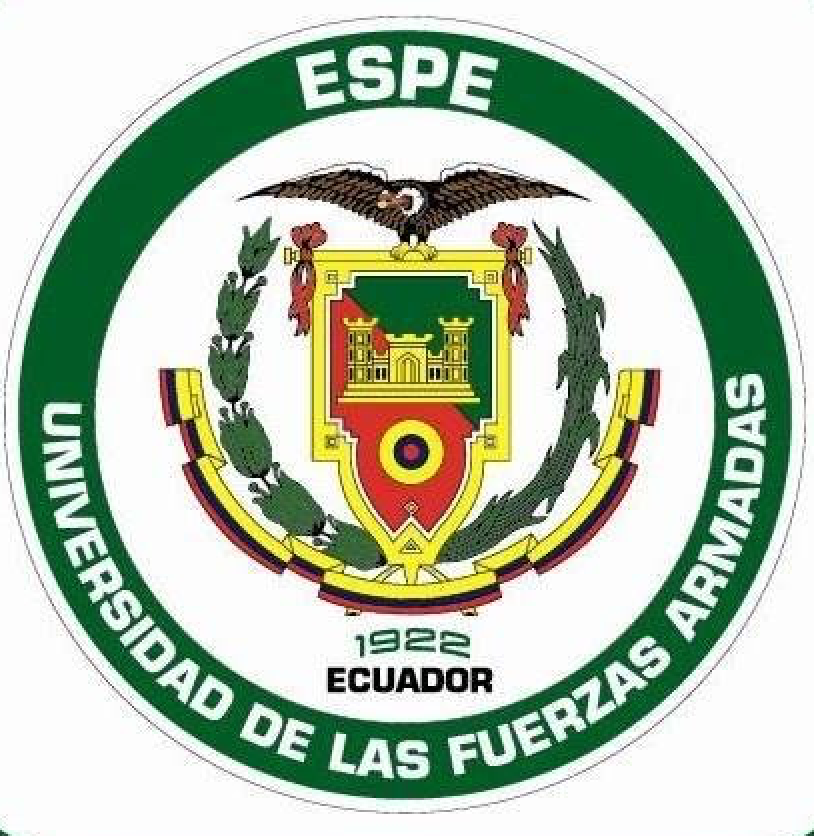 Invertiría menos de 1000$
Ingresaría a plataforma solo de PyMES
MILLENNIALS
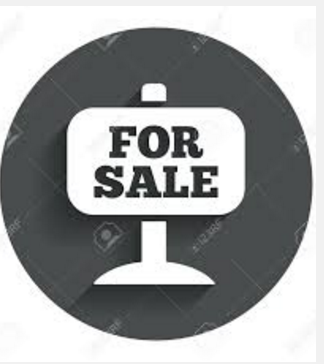 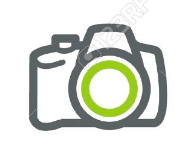 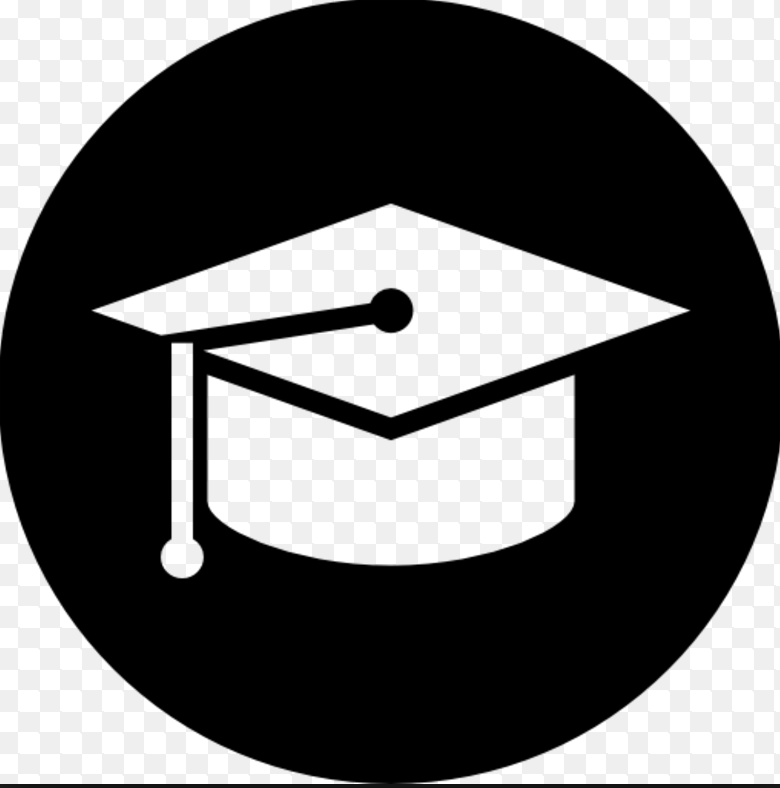 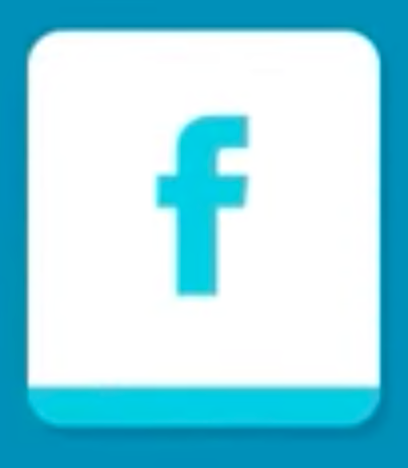 67,86%
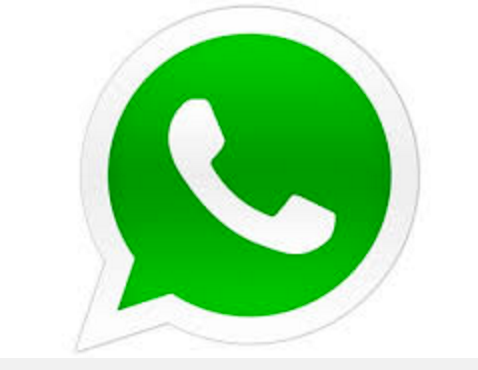 59,29%
87,9%
41,43%
60,7%
Ha vendido alguna artículo en internet
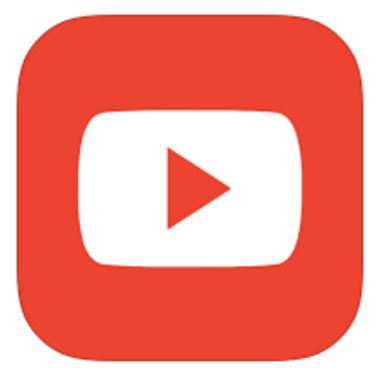 35,71%
Titulo de Pregrado
Buscan artículos Electrónicos
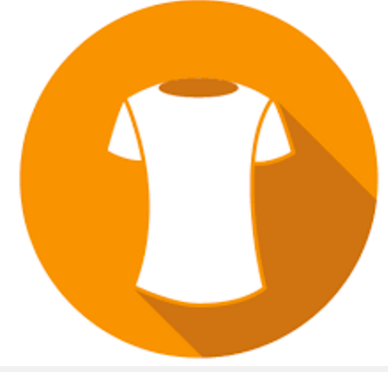 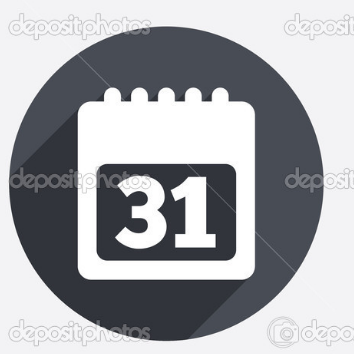 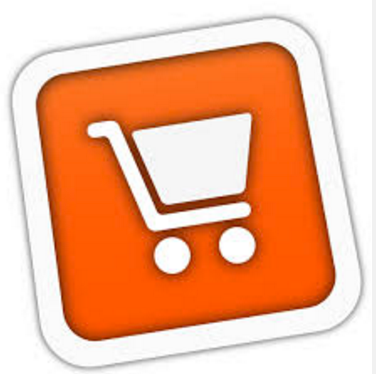 48,2%
Experiencia Satisfactoria
40%
30,7%
65,71%
76,4%
Buscan artículos sobre indumentaria y accesorios
Compraría al menos 1 vez cada 3 meses
Busca información completa del producto
Han realizado compras en internet
80%
Requiere respuesta rápida del vendedor
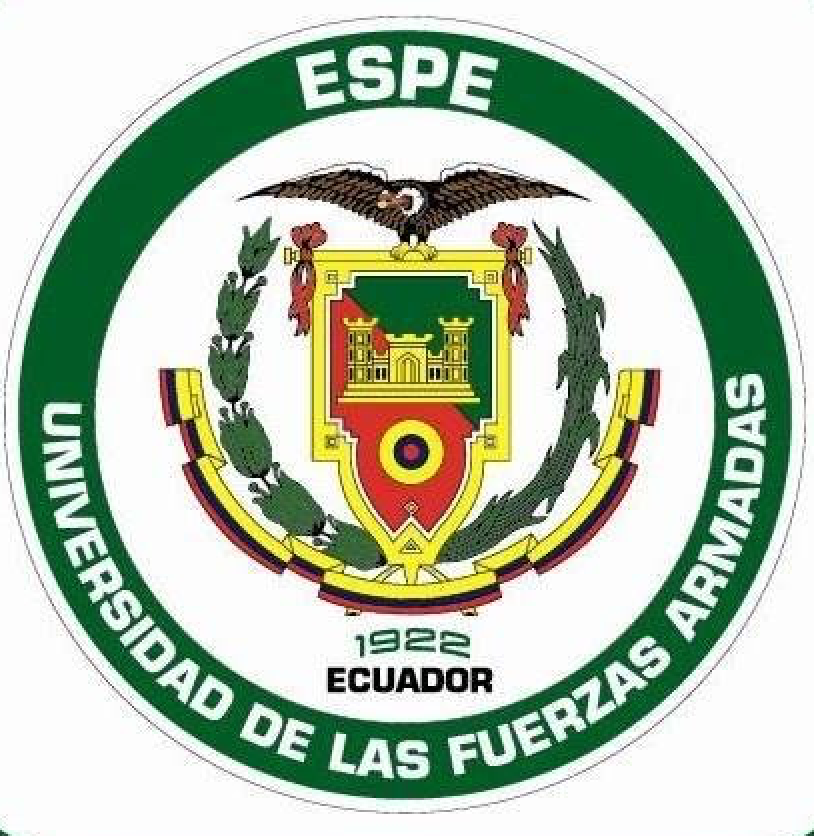 MILLENNIALS
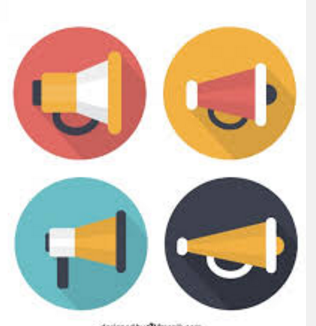 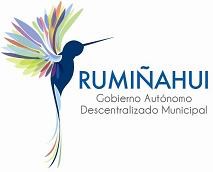 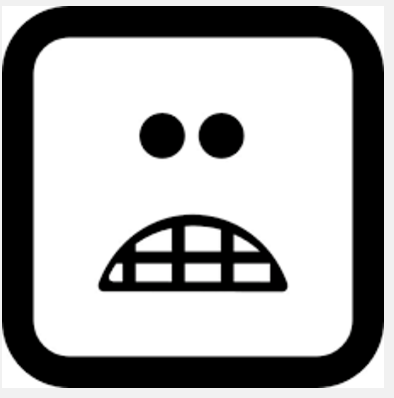 85,7%
45,71%
47,1%
Compraría en una plataforma exclusiva para PyMES del Cantón Rumiñahui
Tiene miedo dar sus datos bancarios
Encuentra más diversidad en el mismo producto
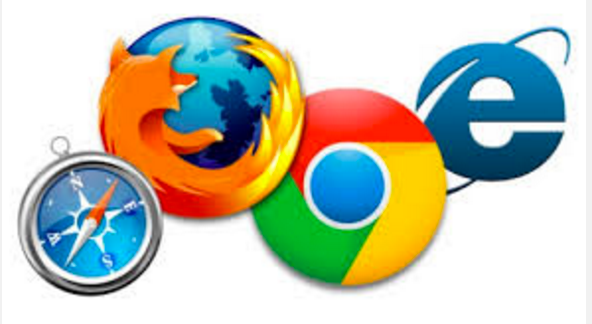 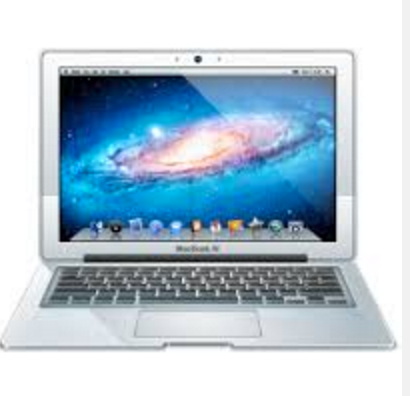 62,1%
59,29%
Usa internet y RS entre 1-5 horas diarias
Prefiere usar un ordenador para compras
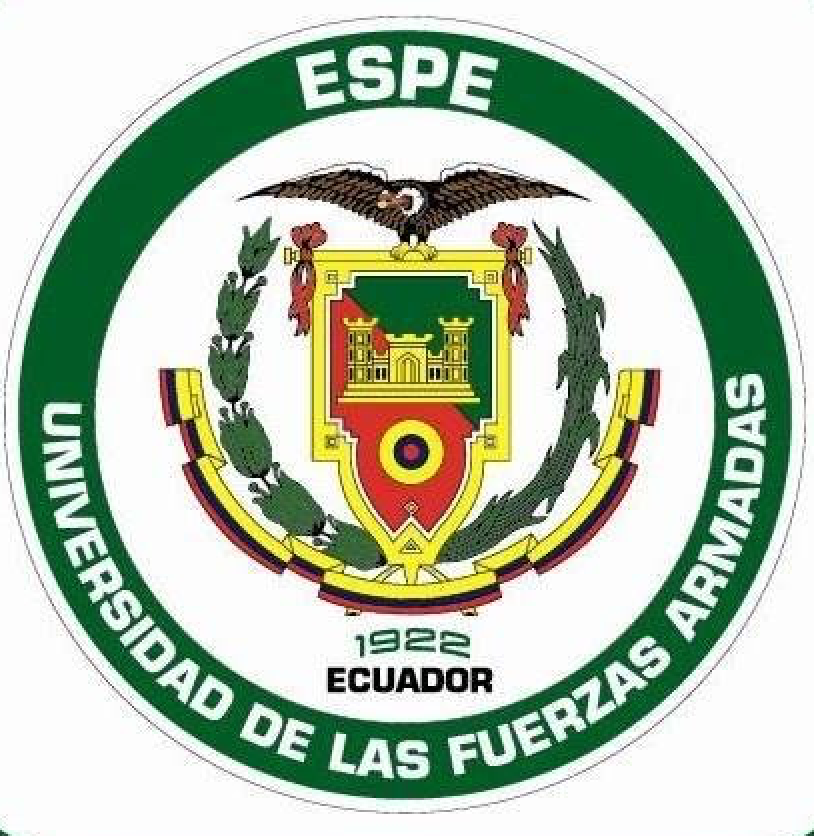 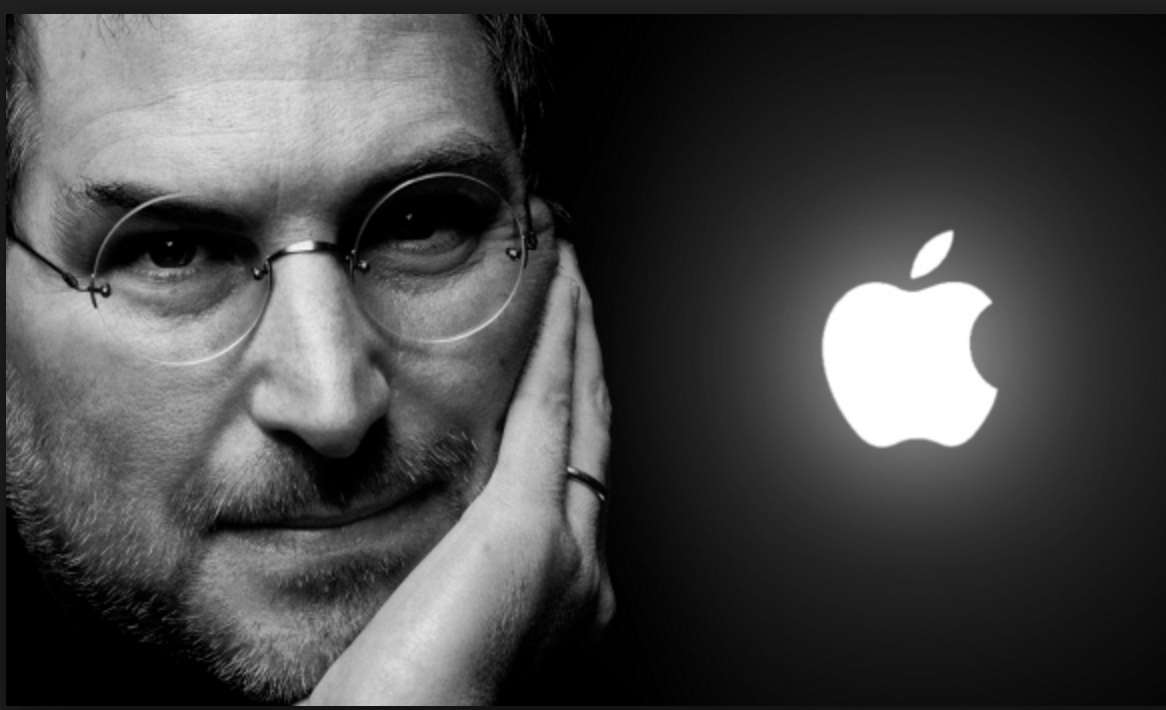 CONCLUSIONES y 
RECOMENDACIONES
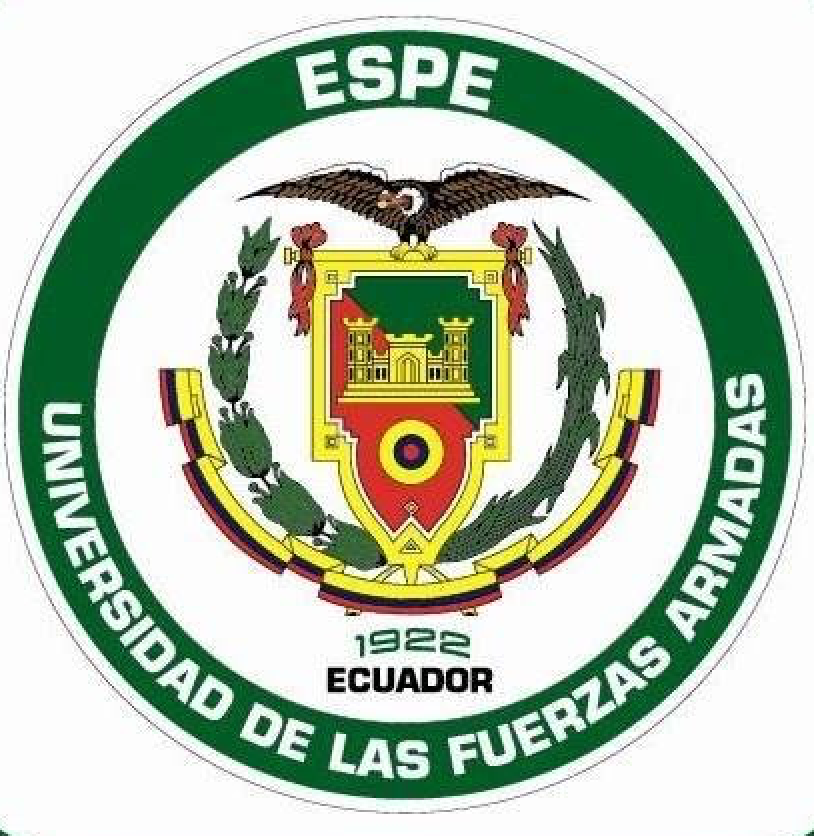 [Speaker Notes: CONCLU
•	Las PyMEs en su mayoría son manejadas por personas mayores de los 25 años con un 43,3% siendo un poco menos de la mitad manejada por mayores de 35 años quienes salen primero del segmento millennial por ende no atienden las necesidades de este segmento.
•	Las pequeñas y medias empresas en su mayoría conforma el sector textil e indumentaria siendo ellos los que menos utilizan e-commerce para poder generar mas ventas.
•	El segmento millennial busca en prioridad artículos electrónicos o computadoras seguido de juegos virtuales con aplicaciones y ropa o indumentaria.
•	La mitad de las PyMEs poseen servicio de internet pero no saben aprovecharla como herramienta de ventas por falta de conocimiento.
•	Estas empresas solo un cuarto de los investigados posee una experiencia de compra on-line lo cuál nos concluye en que no conocen del e-commerce y mucho menos aplicarlo.
•	Las empresas que dicen aplicar el e-commerce lo confunden con publicidad gratis mediante la plataforma más usada que es Facebook, esto confunde completamente el e-commerce ya que debería ejecutar una transacción pero no se la hace, en su mayoría solo publica sus productos sin el valor para ser atendidos por mensajería interna y luego el cliente deberá acercarse al local para poder realizar la compra.
RECOME
•	Las PyMEs deben organizar un portafolio de productos para poder ingresar a una plataforma con sus productos debidamente detallados.
•	Es viable la inversión de una plataforma exclusiva de PyMEs donde el formar parte deba ser legalizada con certificados de ser comerciante y expuestos al publico dentro de la plataforma para generar confianza en el cliente.
•	Se recomienda empezar a generar transferencias monetarias por internet ya que la mayoría de empresas solo comunican a la demanda acercarse a sus locales.
•	Dedicar más tiempo a la oferta por internet ya que poseen las empresas las herramientas pero no la utilizan.
•	La plataforma que se crea para las PyMEs debe utilizar métodos como PayPal para que cada empresa pueda tener una cuenta y su dinero sea abonado.
•	La aplicación o pagina web que se construya de exclusividad para las PyMEs debe ser un intermediario solo de seguridad el cual el vendedor confirma el envío por currier del objeto y retener el dinero hasta que el cliente obtenga su producto.
•	Generar bases de datos donde pueda a los clientes que ya hayan realizado compras, poder seguir informando de nuevos productos y crear un cliente de ocasional a frecuente.]
TENDENCIA
•	¿Cuantas horas utiliza internet y redes sociales cada semana?  
* .- ¿Posee servicio de internet en la empresa?
Horas semanales
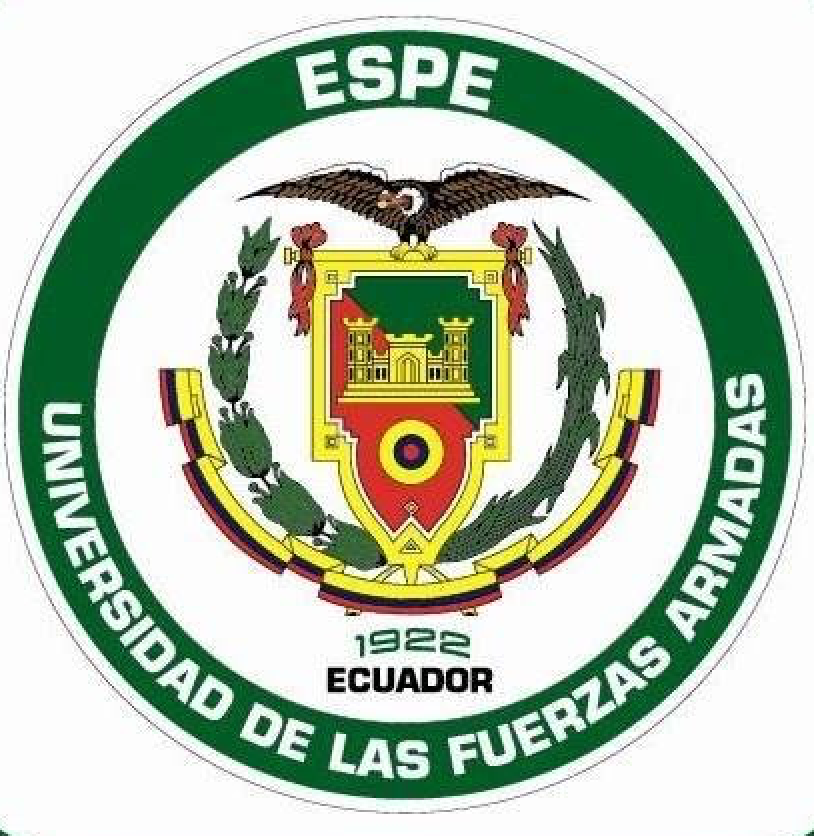 TENDENCIA
•	¿Cuál fue su experiencia de compra?  
* .- ¿Genero?
Experiencia de compra
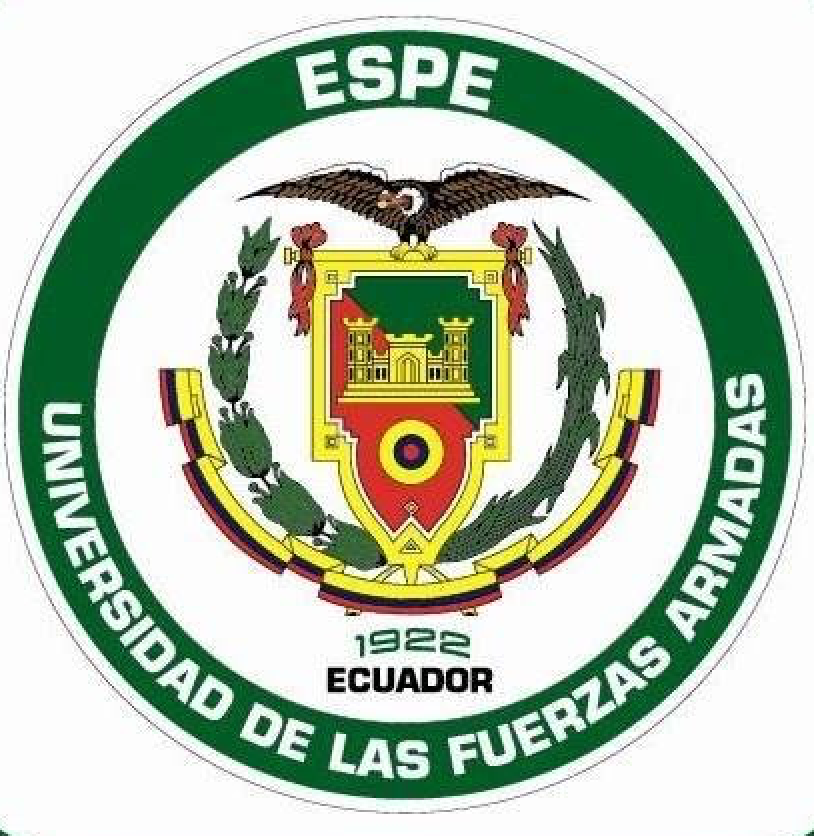